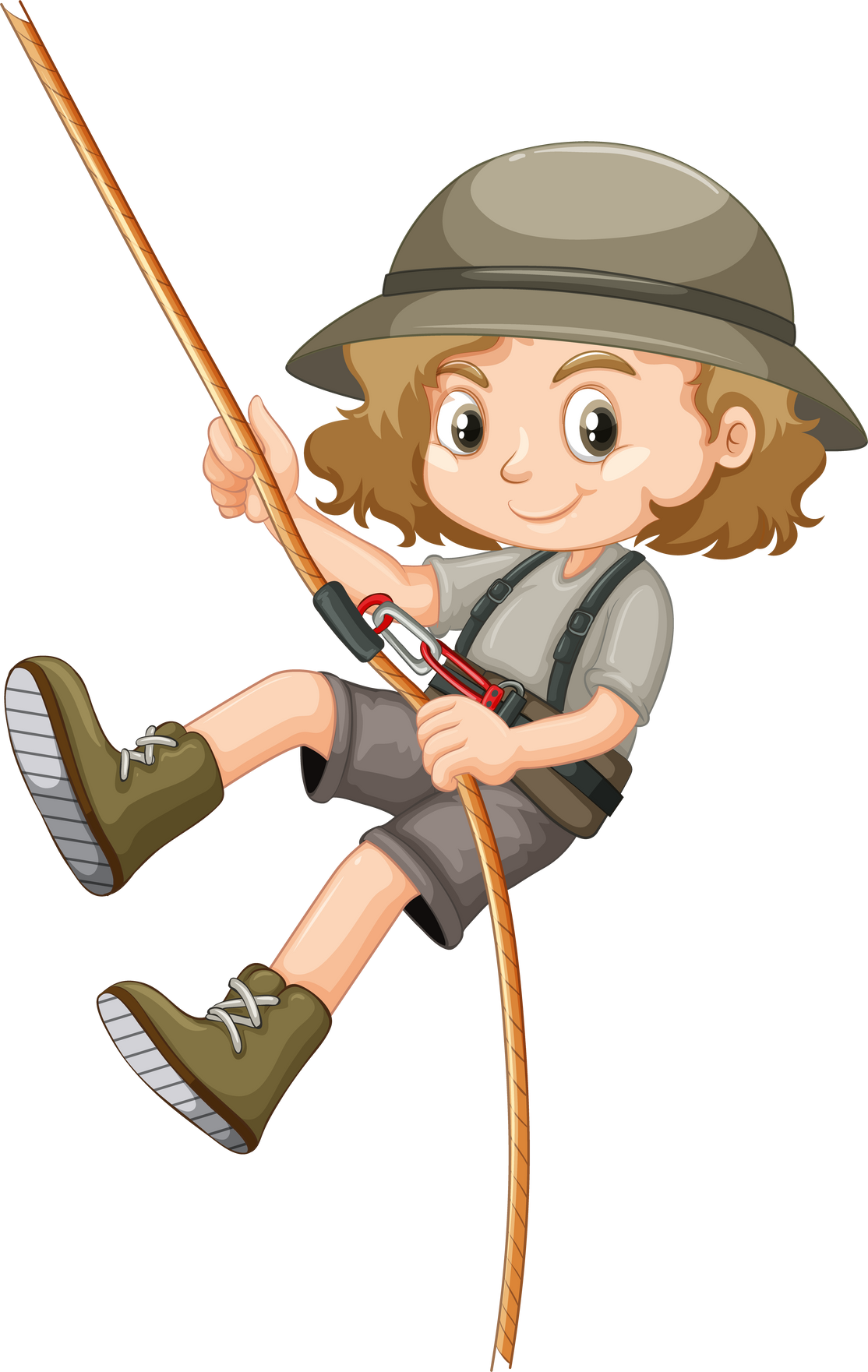 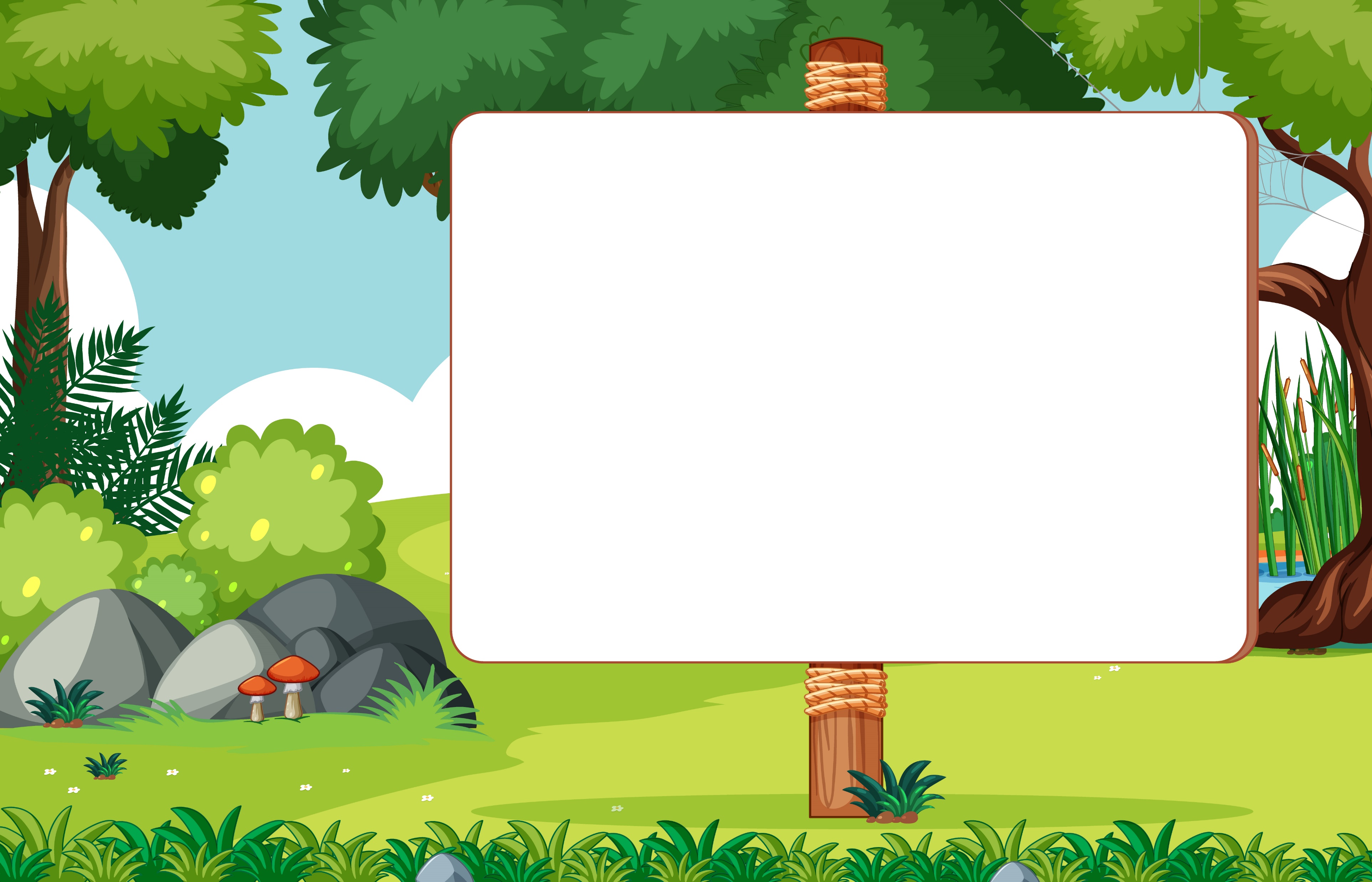 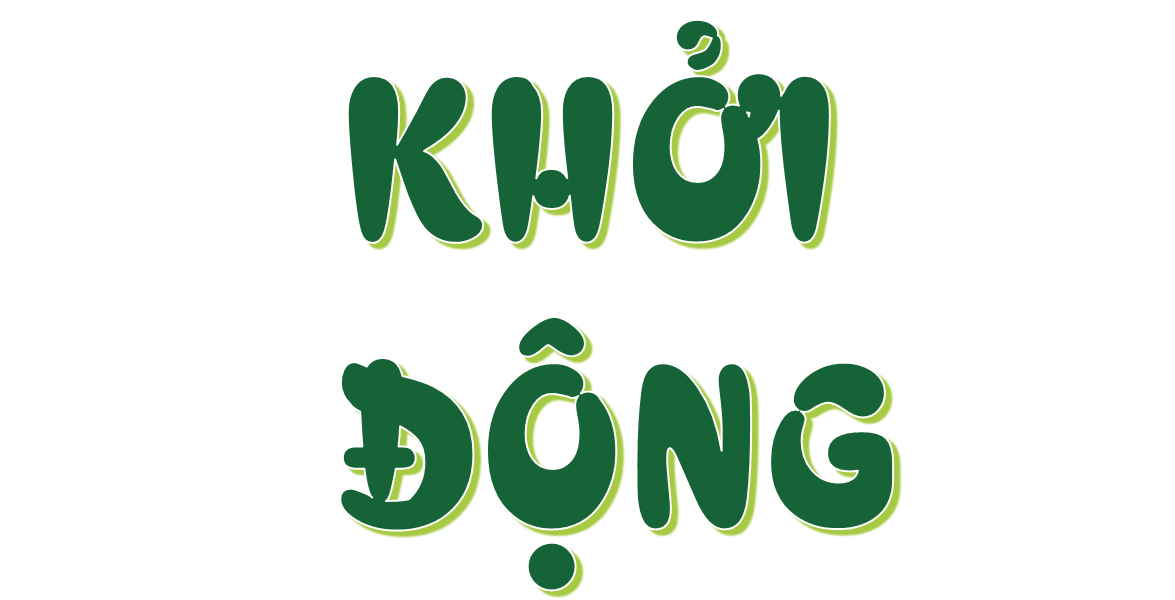 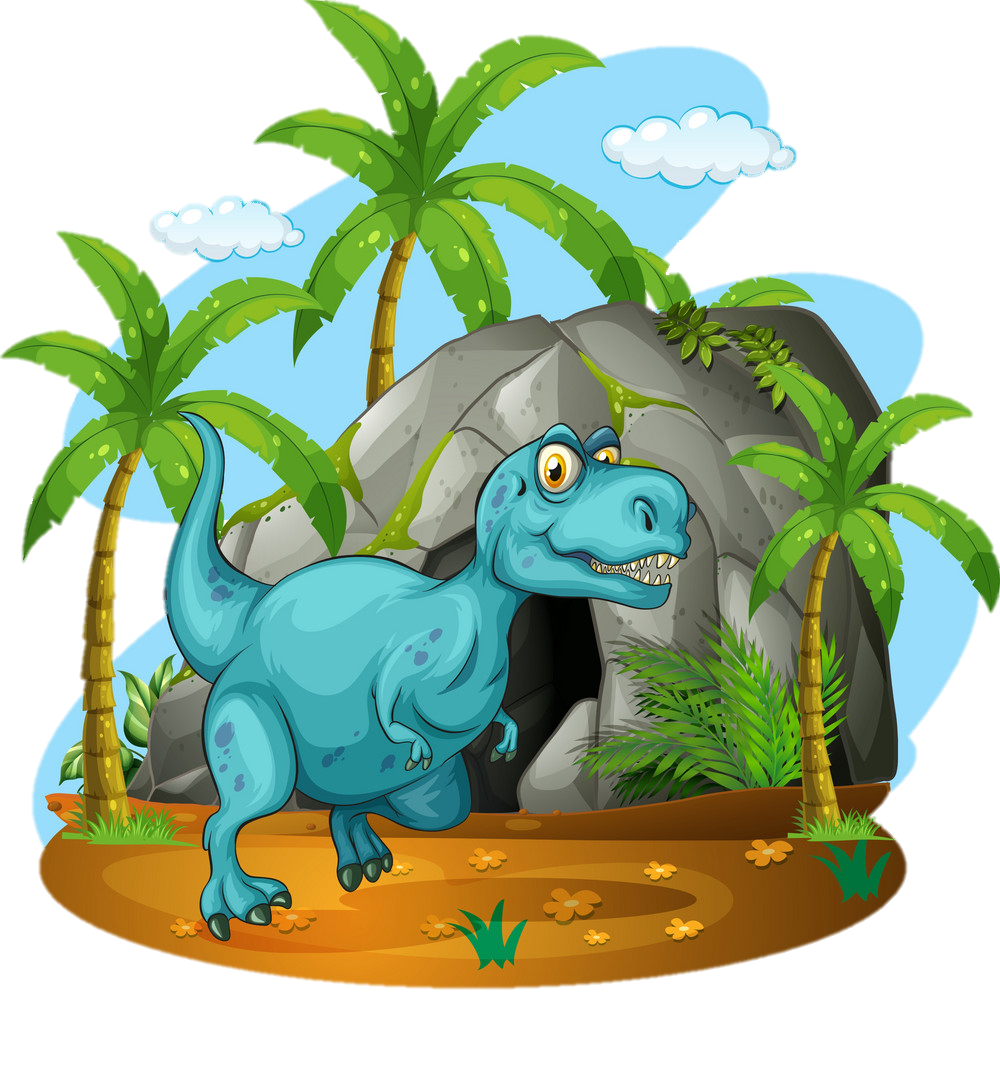 Trò chơi
TÌM TRỨNG
KHỦNG LONG
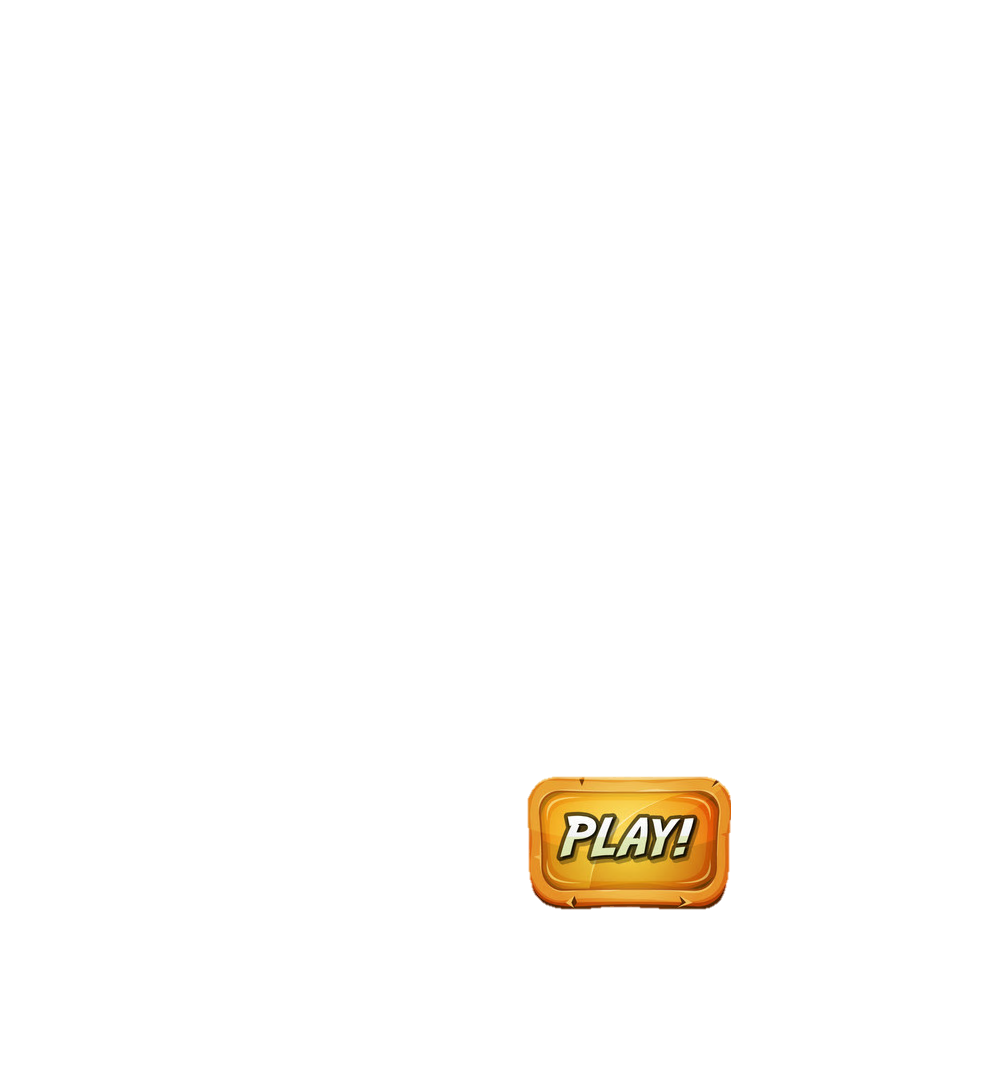 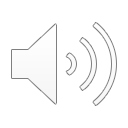 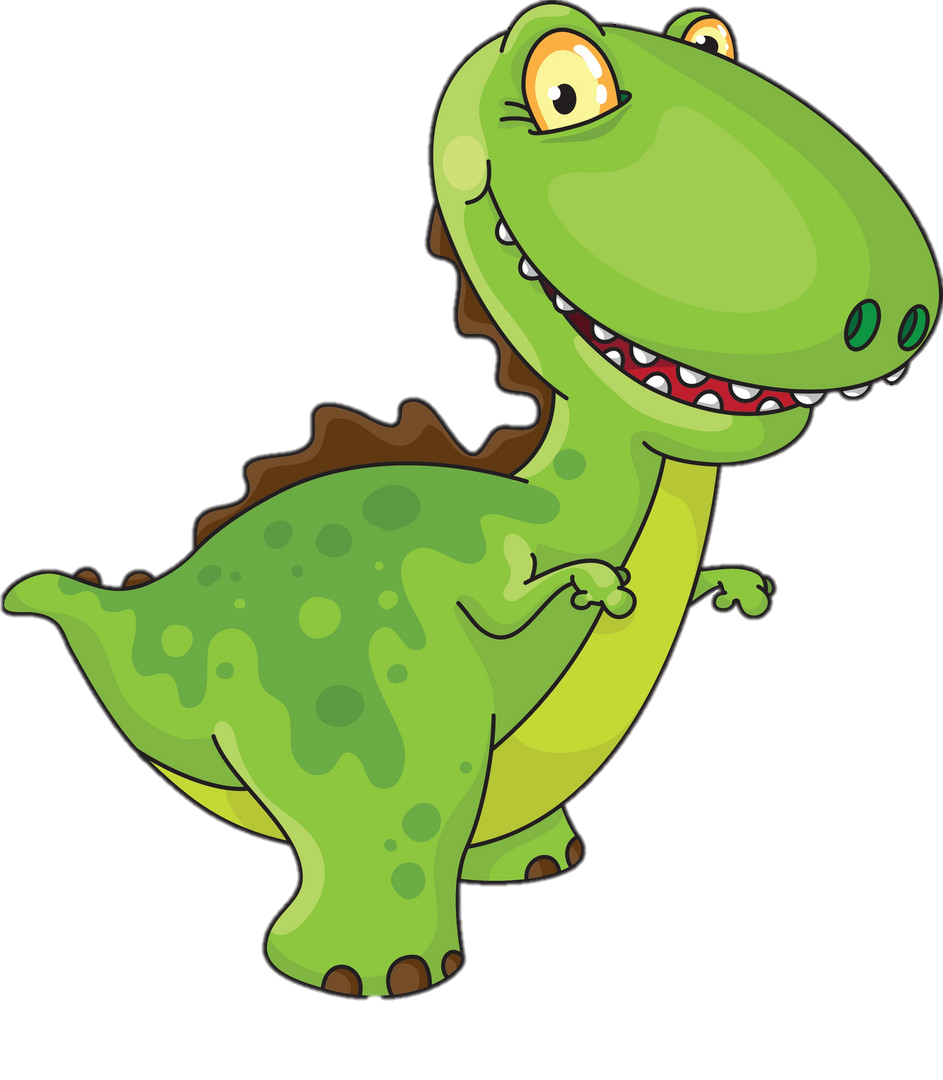 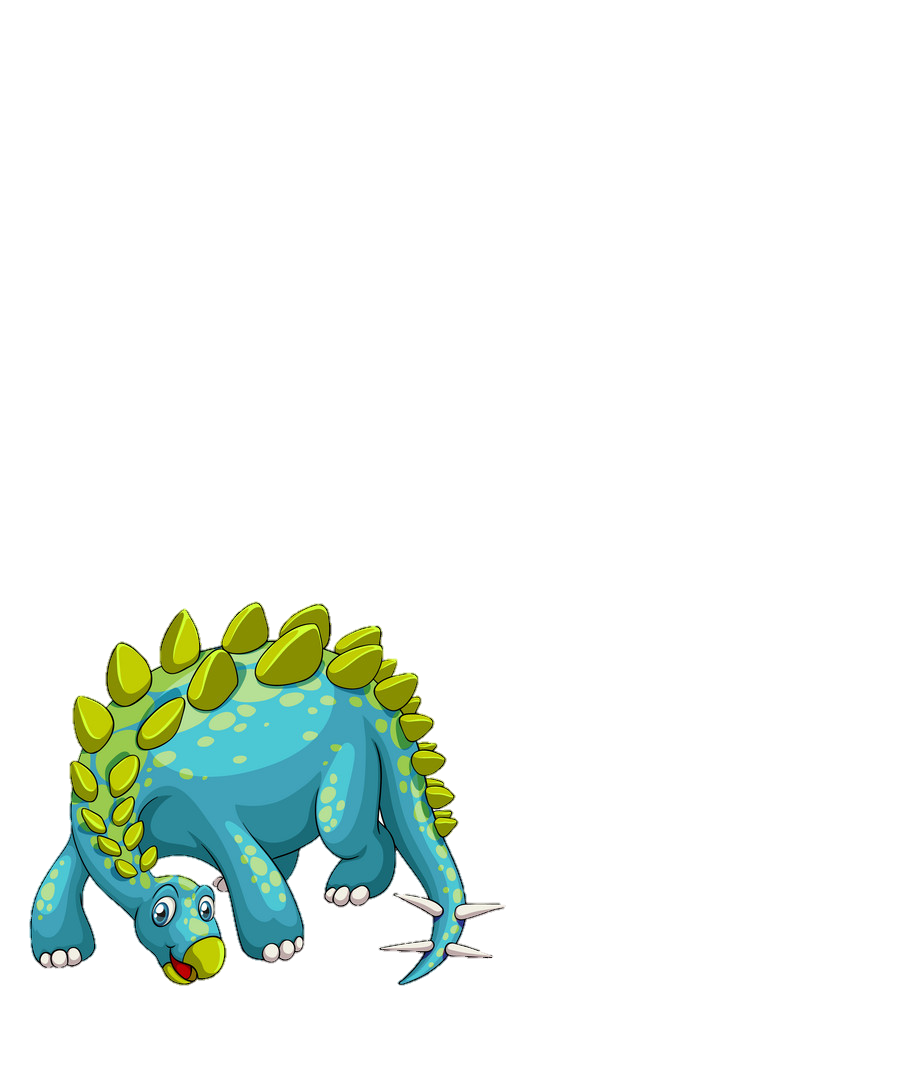 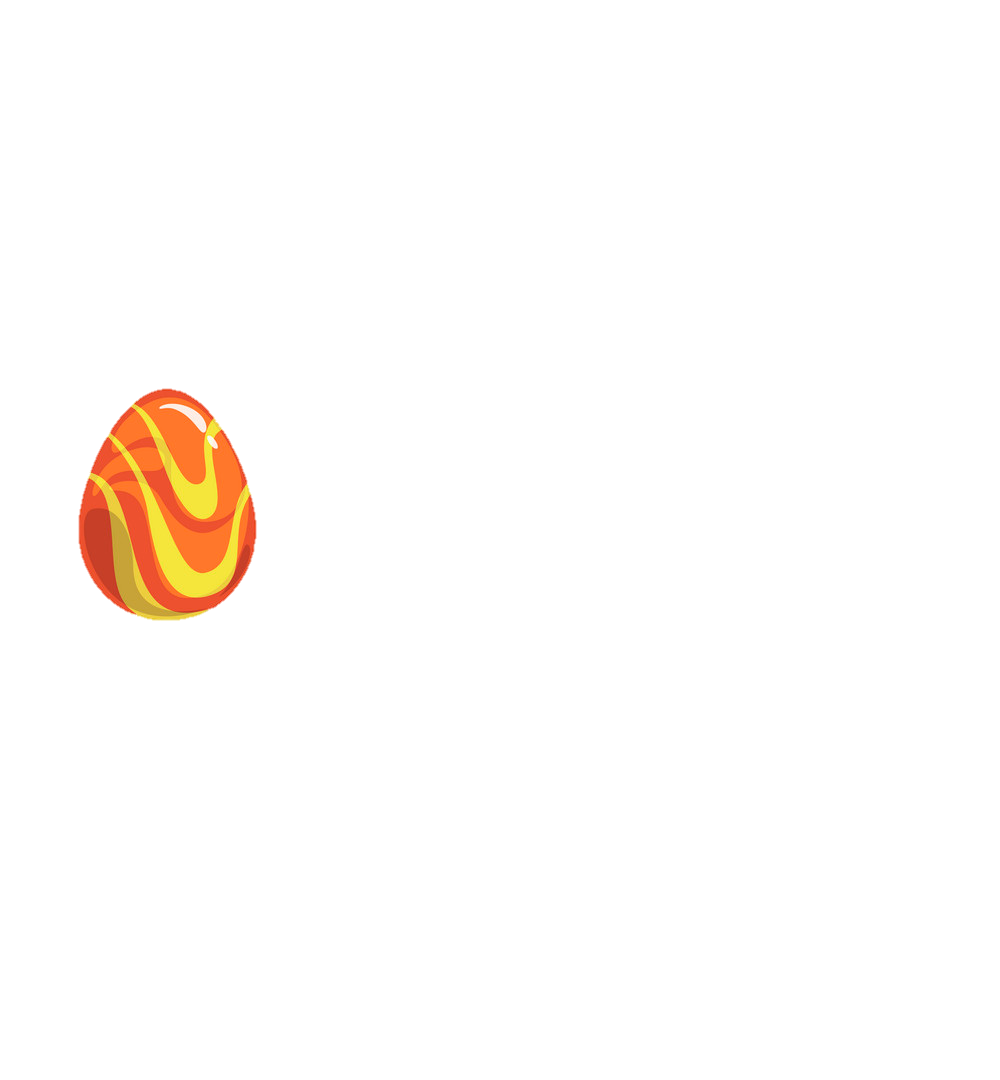 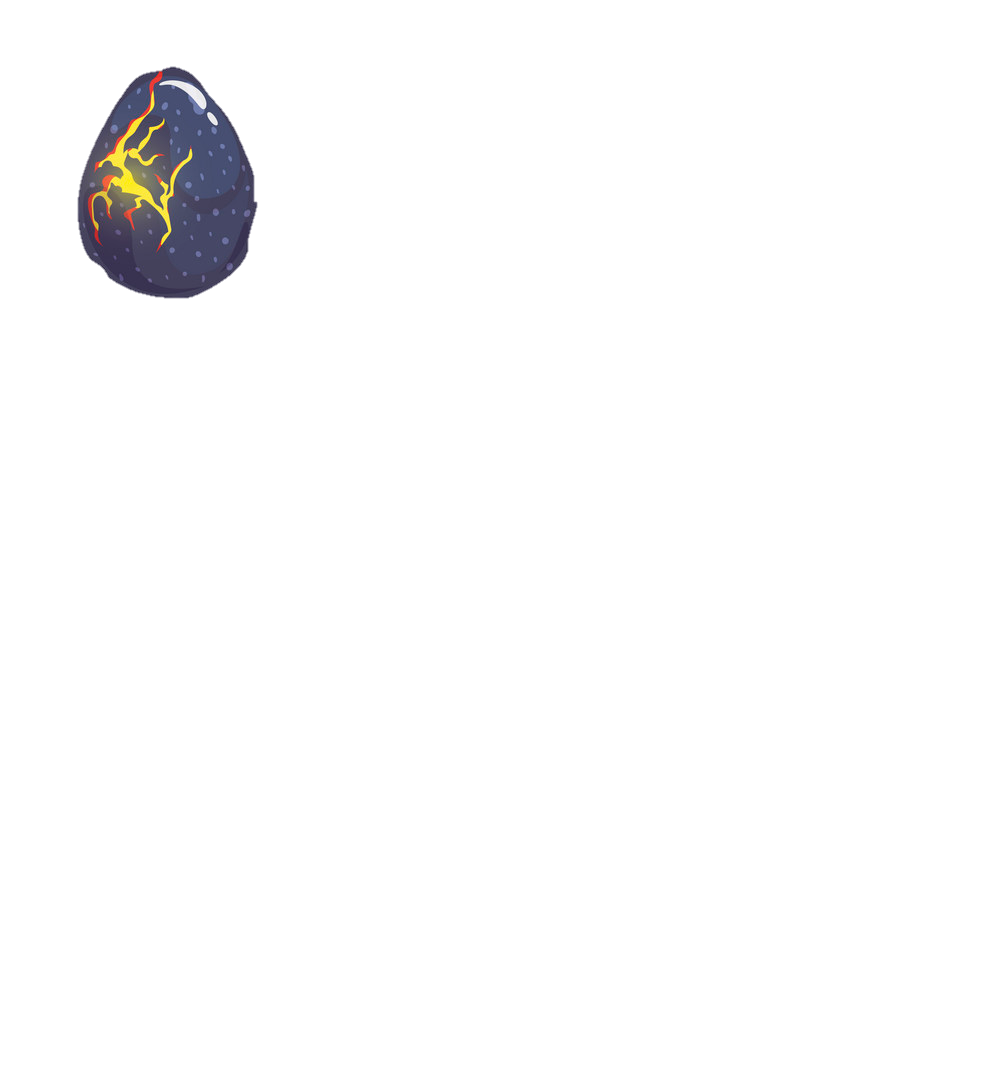 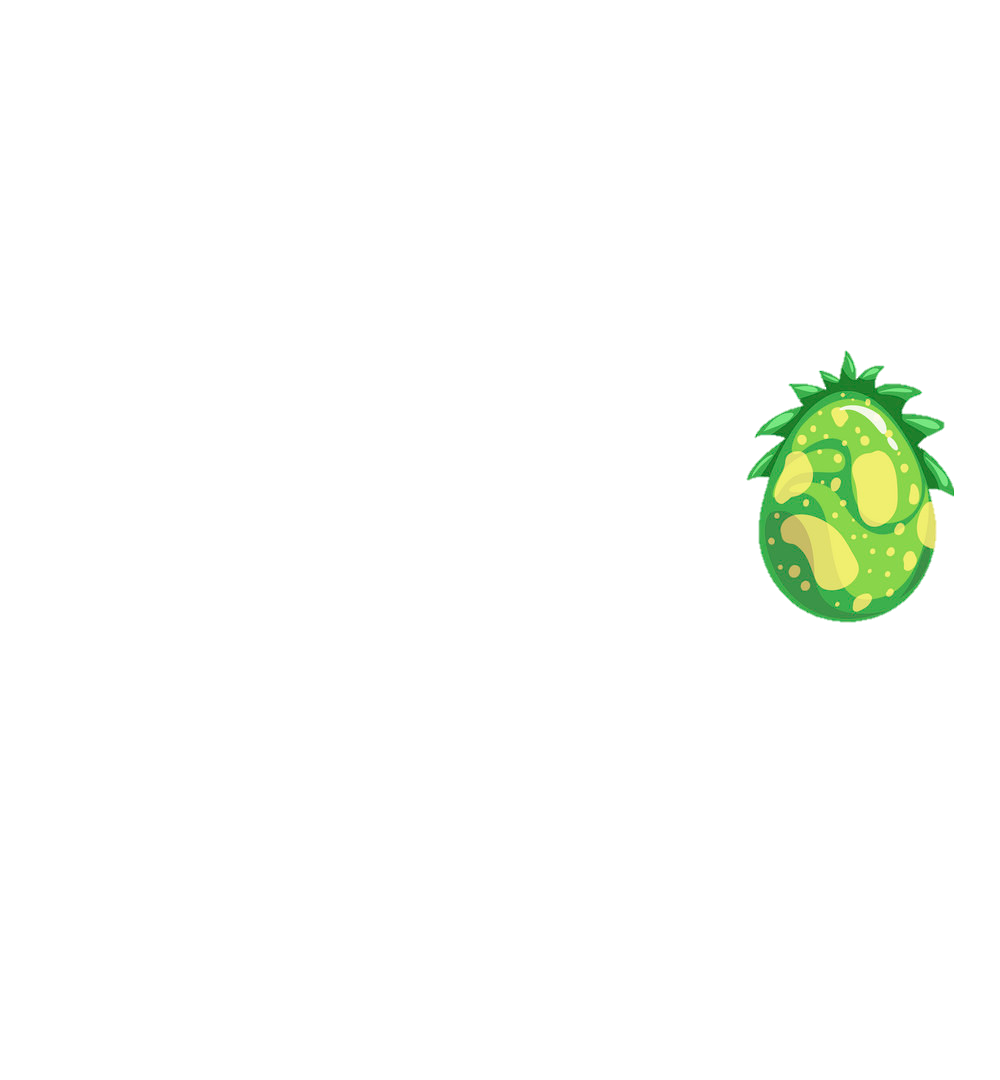 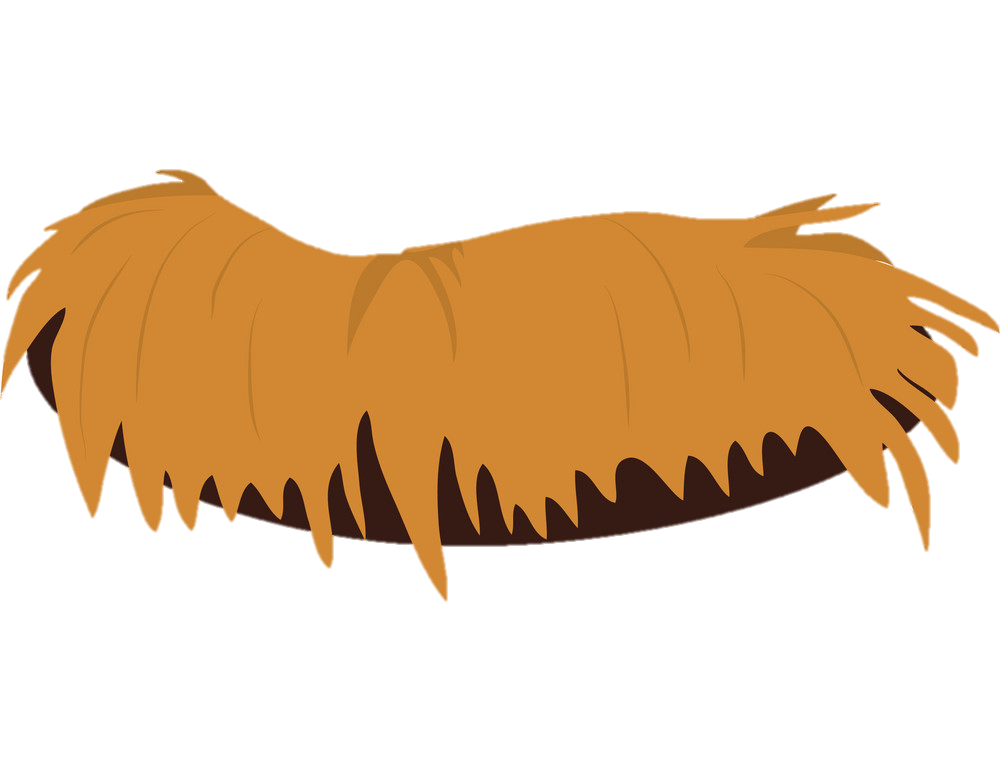 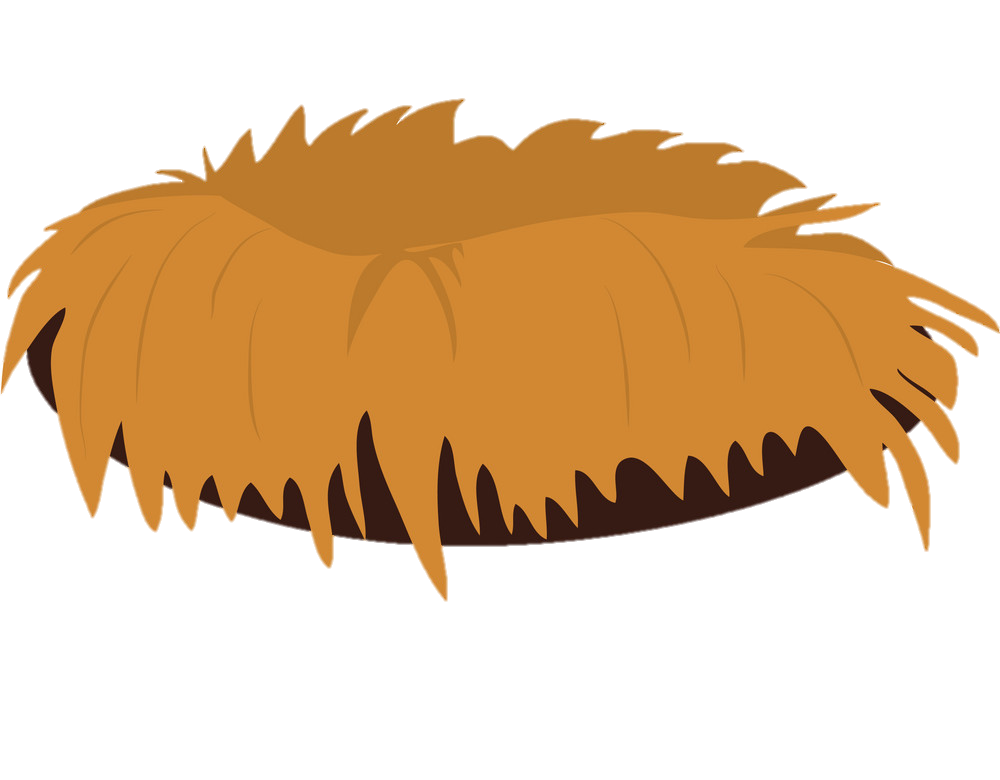 [Speaker Notes: Click trứng để đến câu hỏi
Click khủng long to để đến bài học
Dẫn dắt: Có một cô khủng long mẹ bị lạc mất 3 quả trứng. Chúng ta hãy cùng giúp khủng long mẹ đưa những quả trứng về nơi an toàn trước khi núi lửa phun trào nhé.]
Tính nhẩm: 
8 000 + 9 000 = ?
17 000
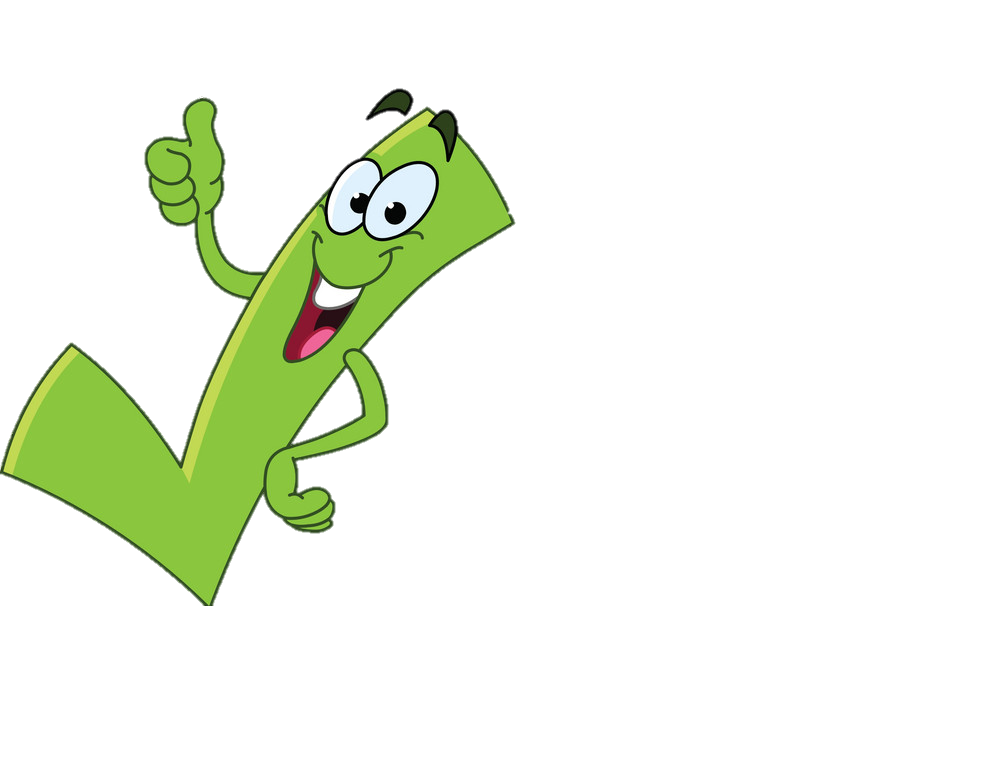 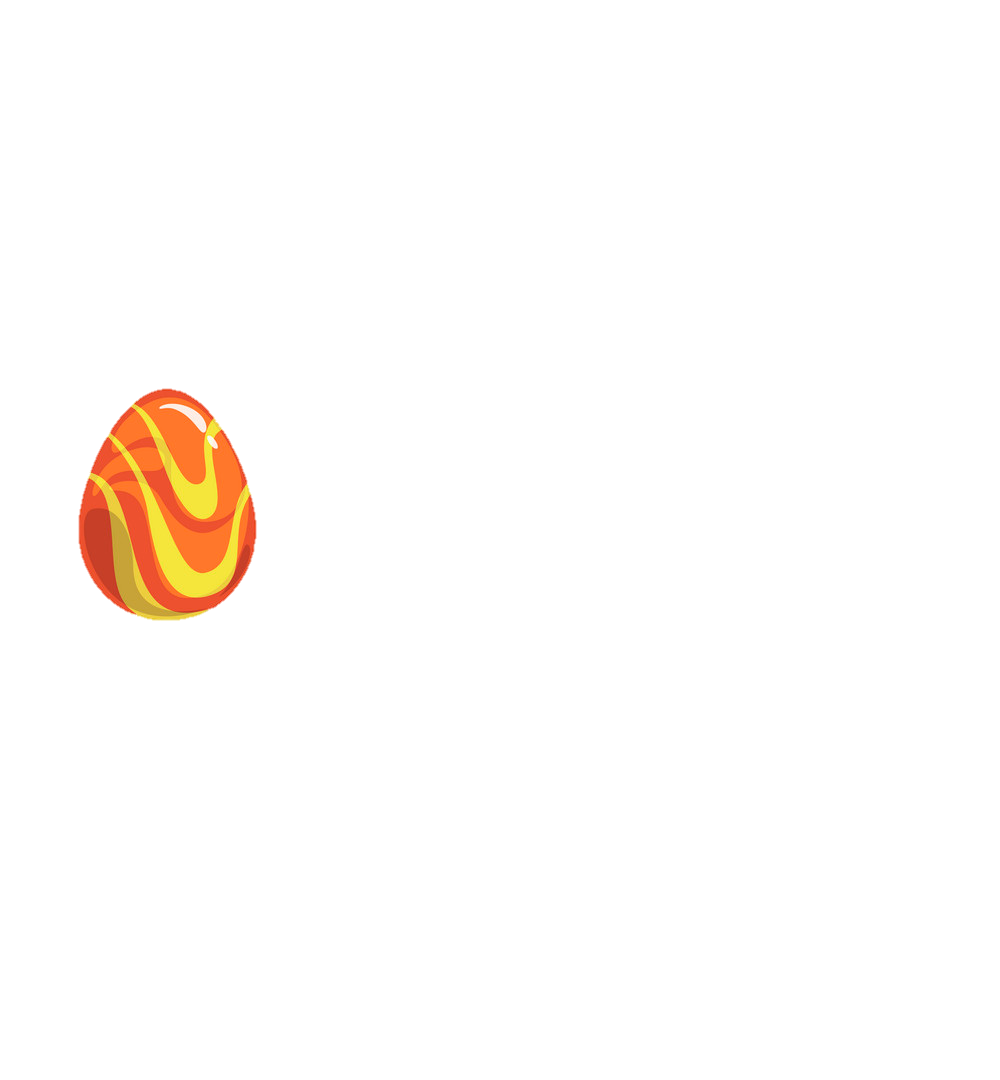 [Speaker Notes: Click quả trứng để quay về]
Tính giá trị biểu thức:
56 554 – (19 233 – 2 533) = ?
34 688
35 788
34 788
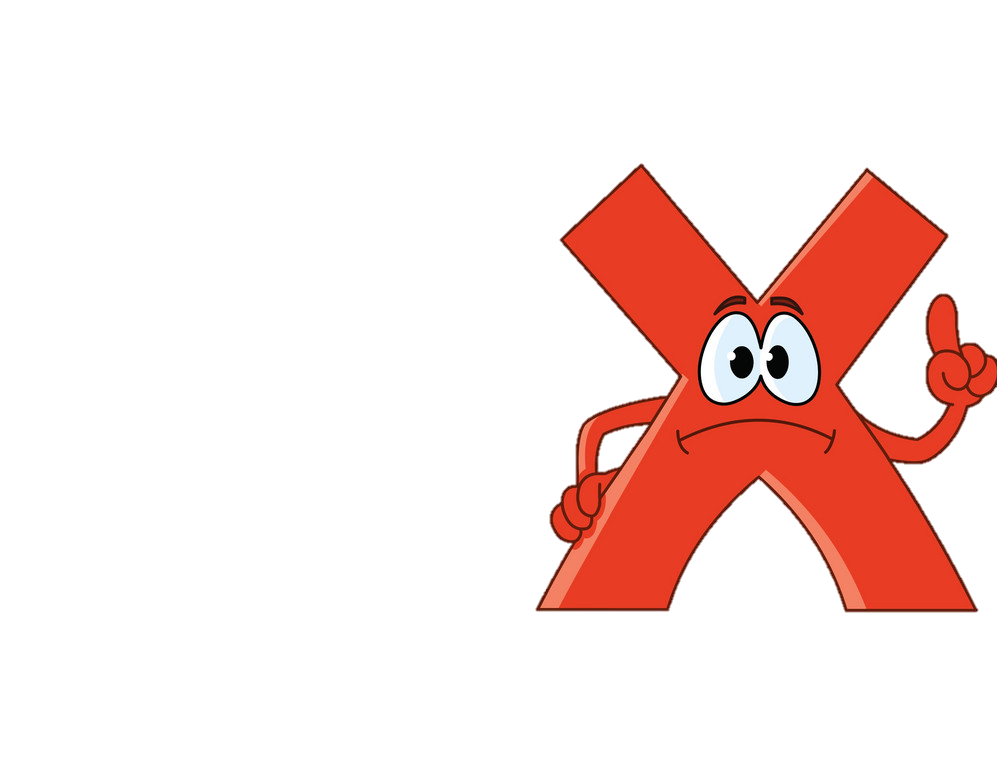 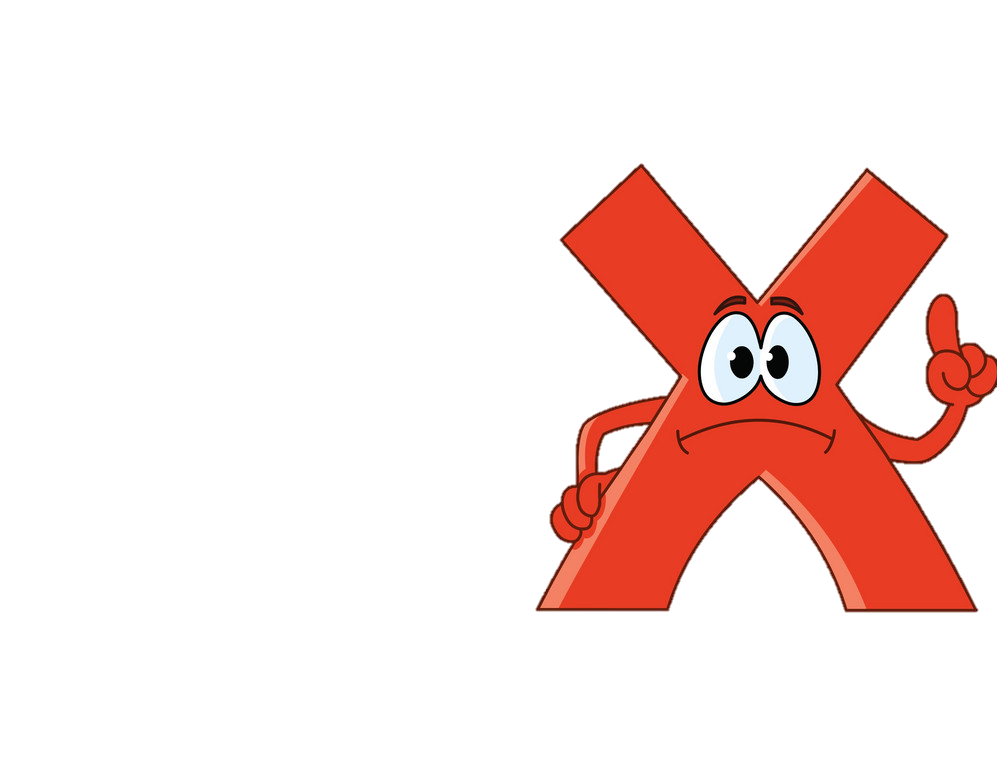 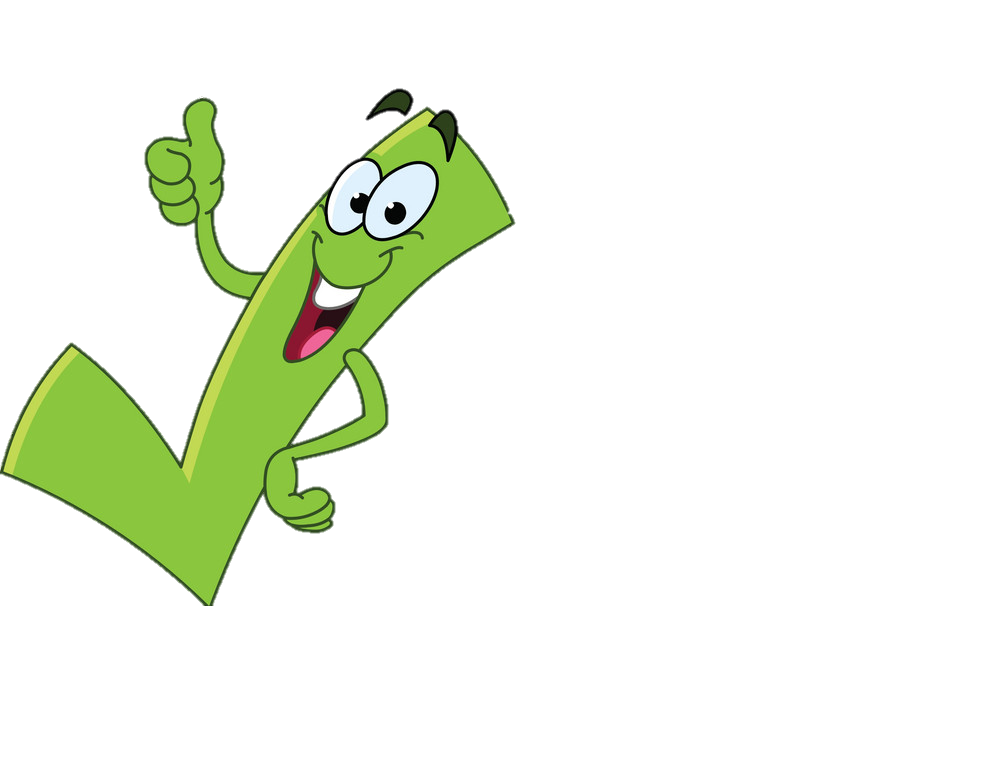 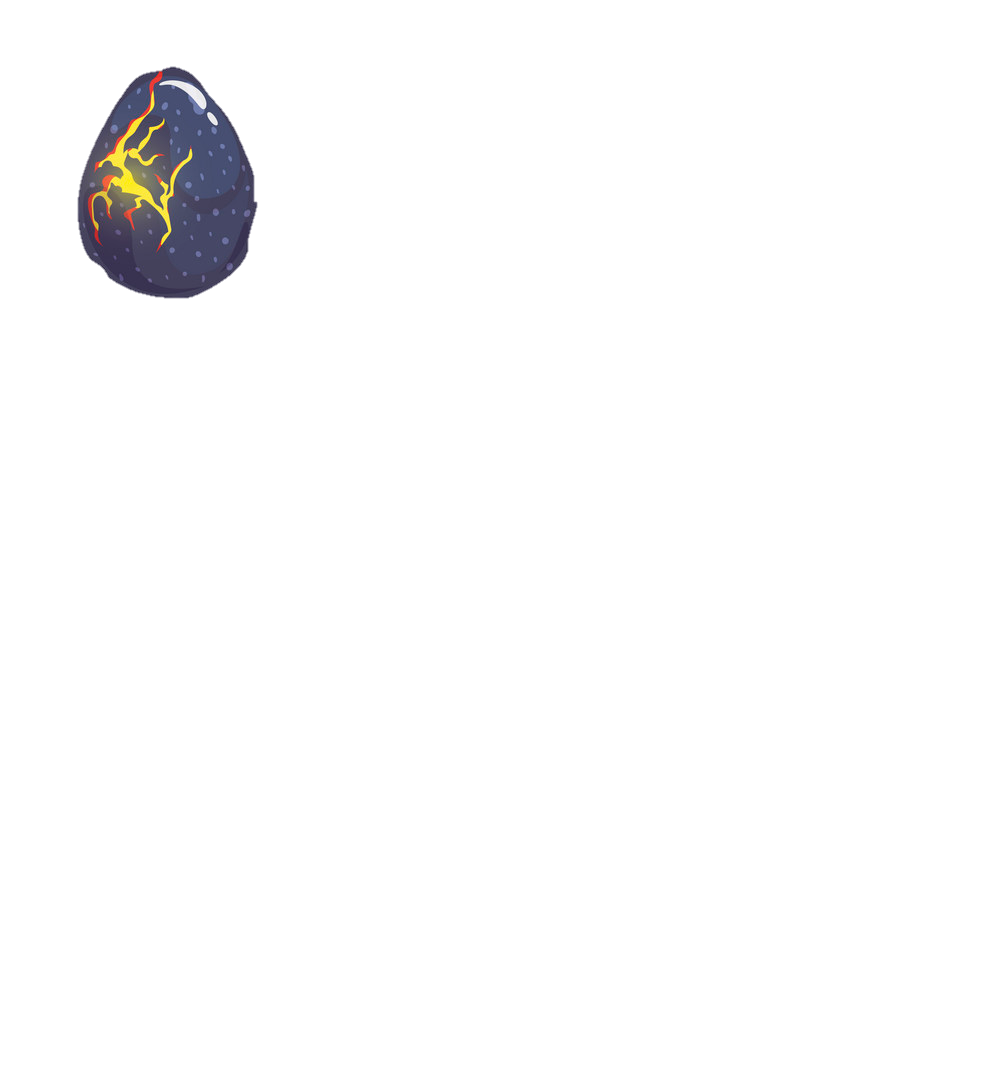 ..?..  + 714  = 6 250
5 536
5 546
6 536
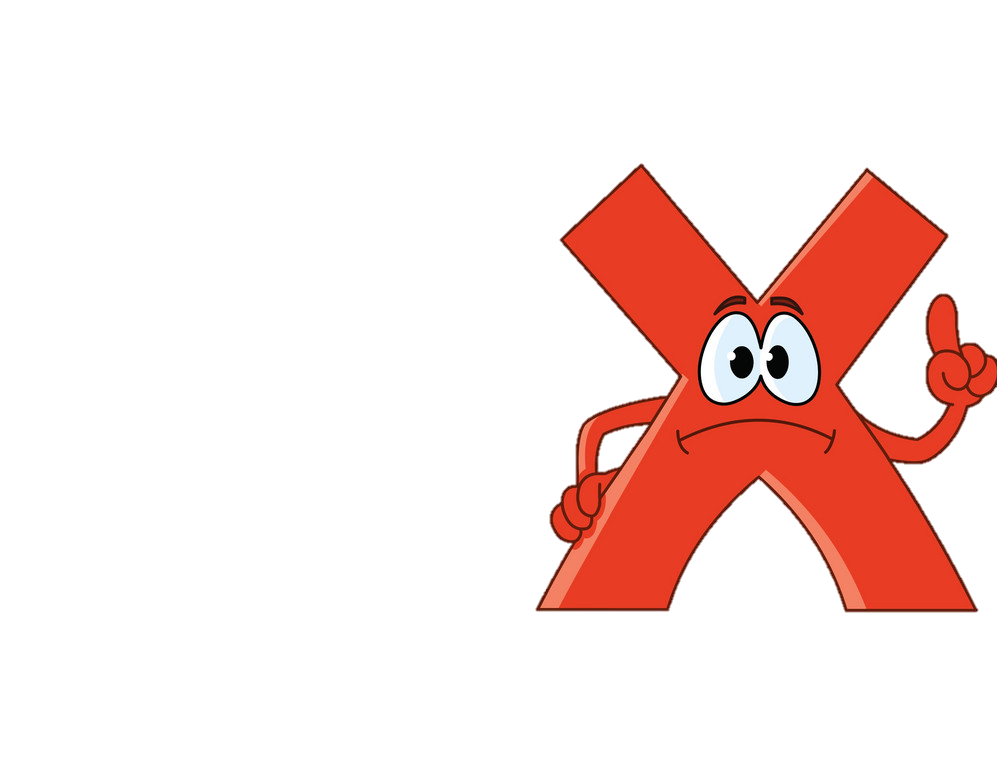 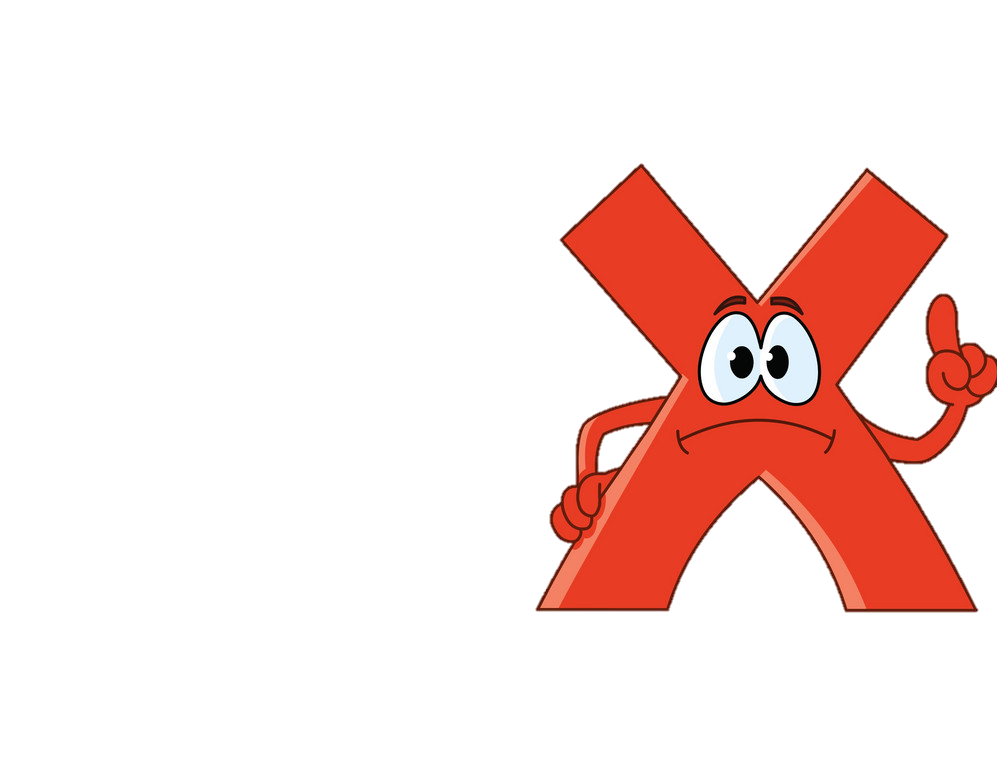 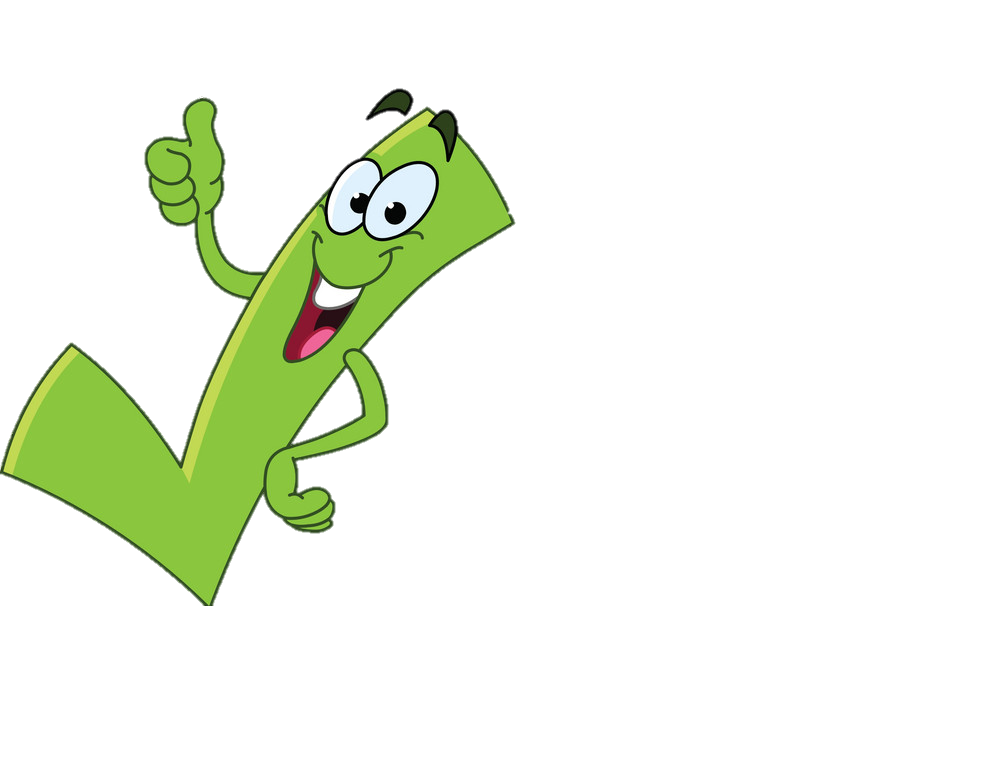 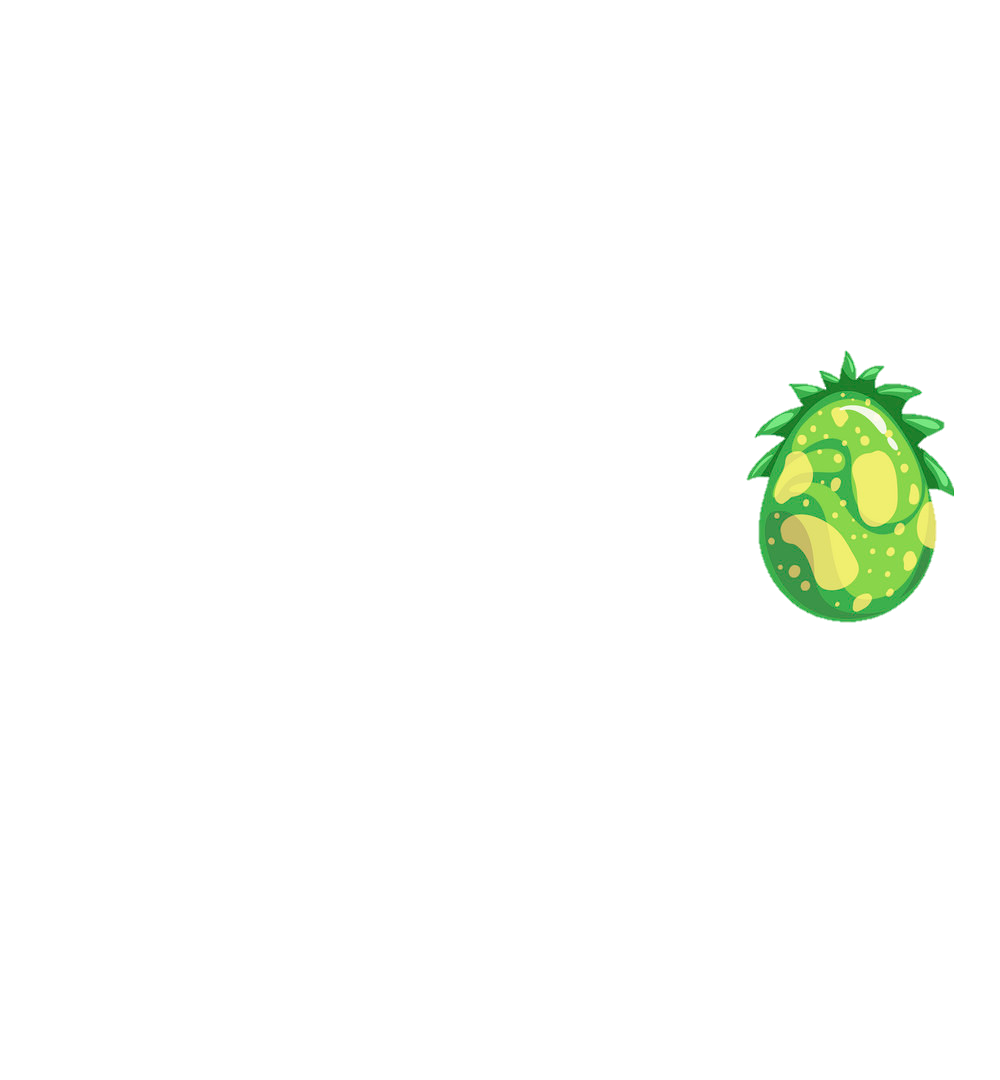 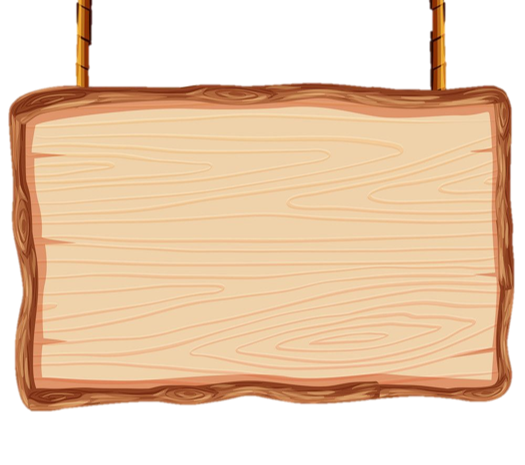 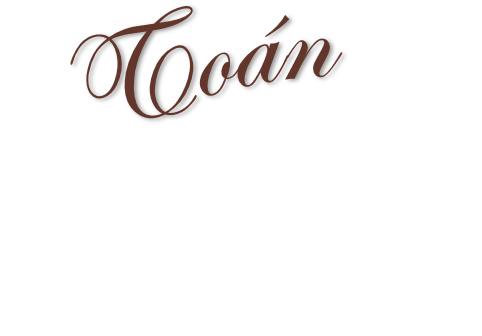 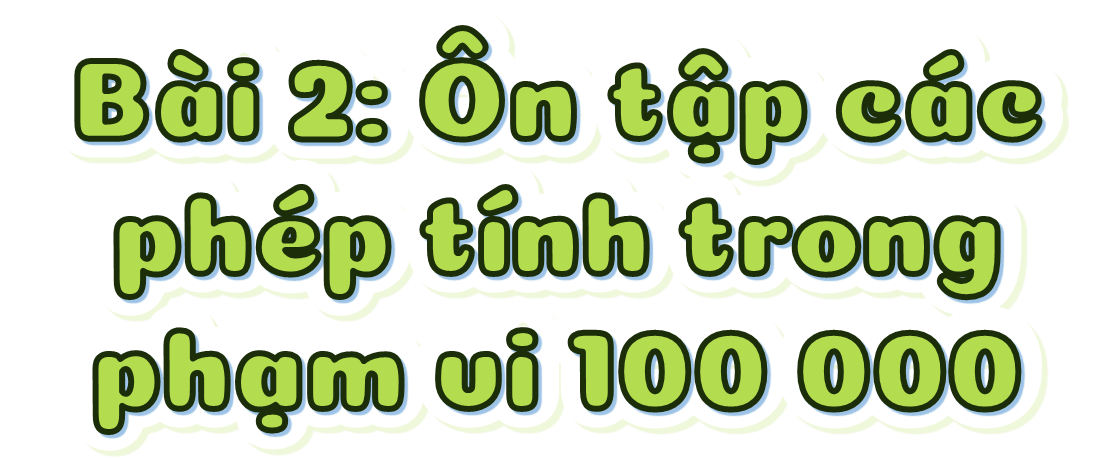 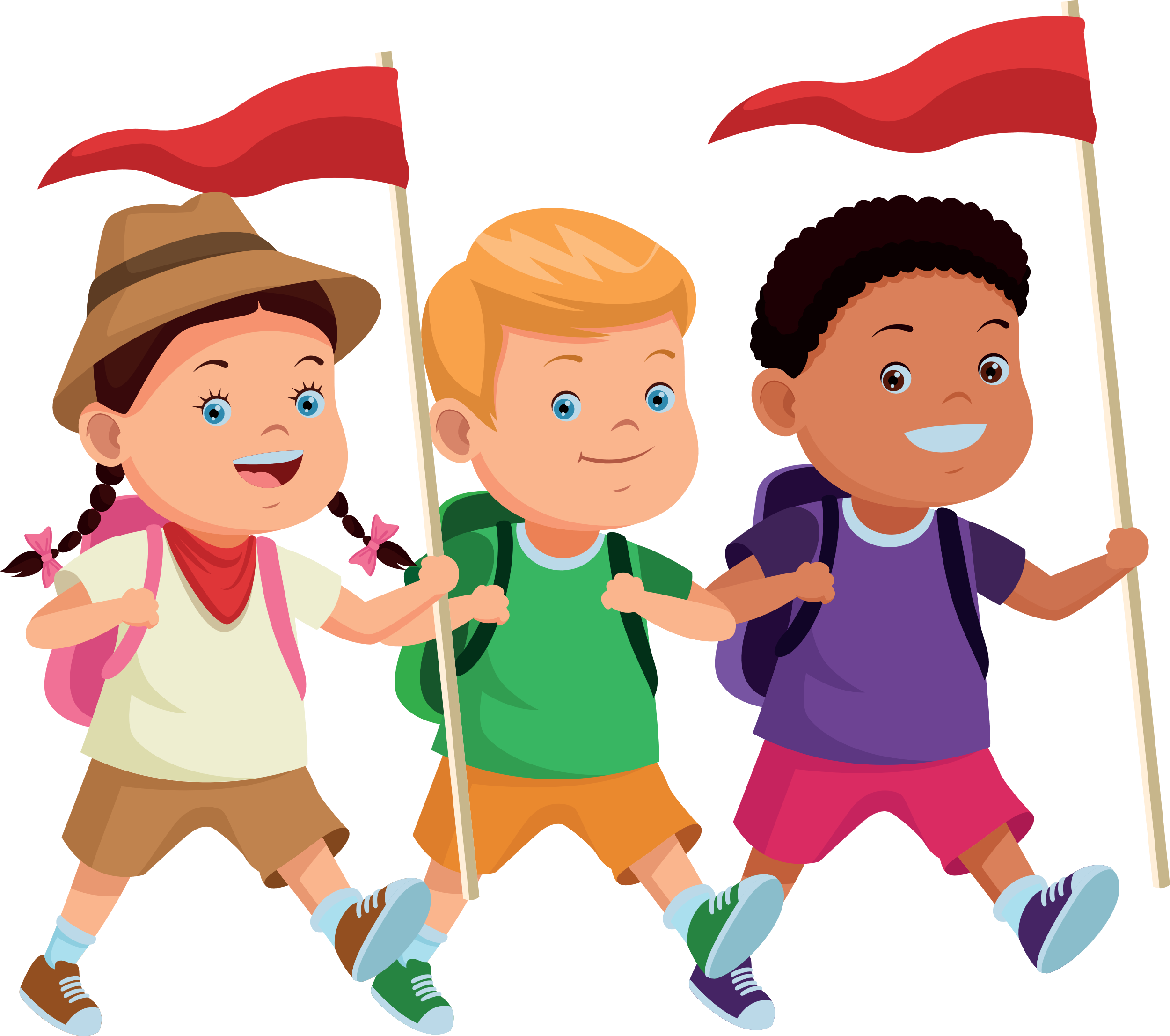 (Tiết 2)
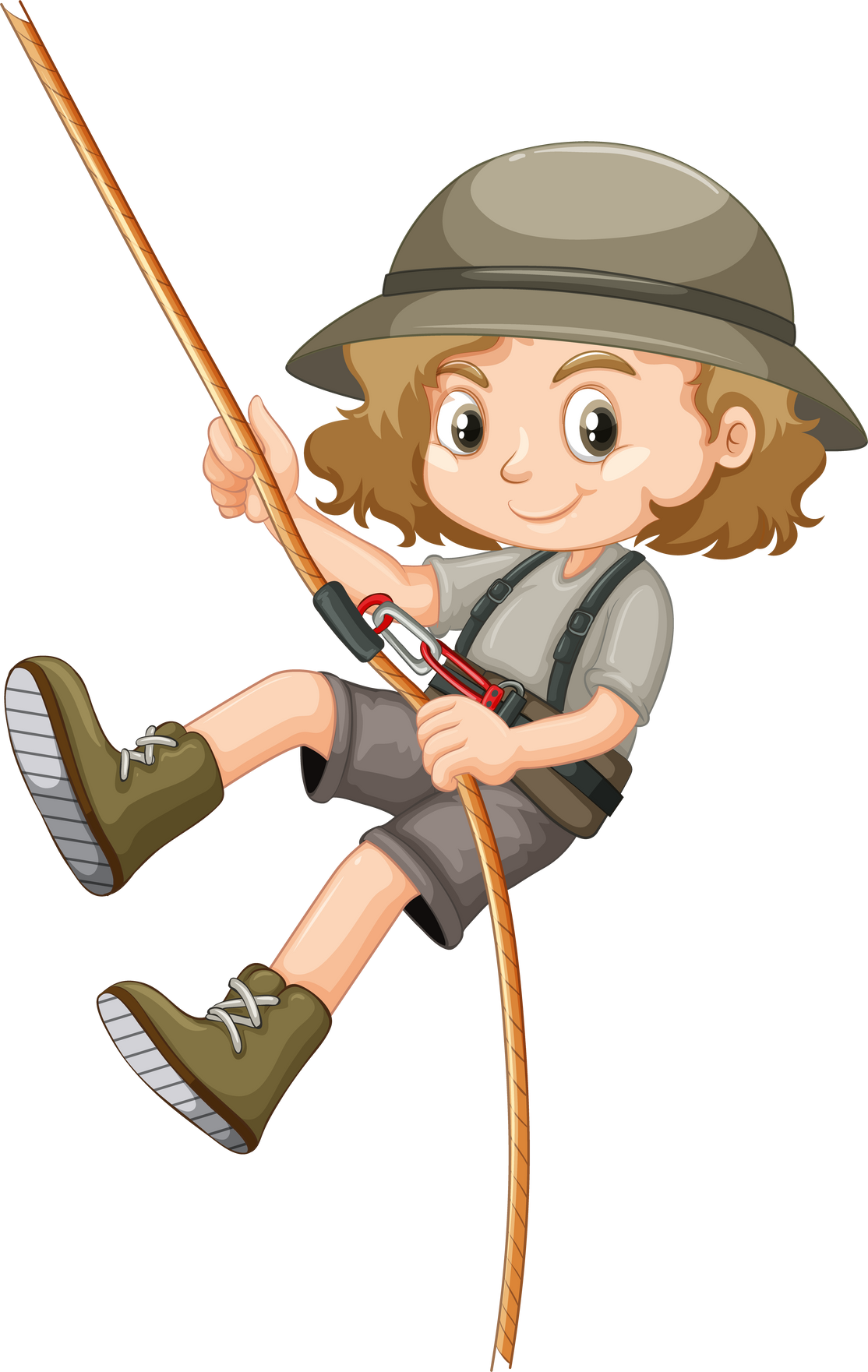 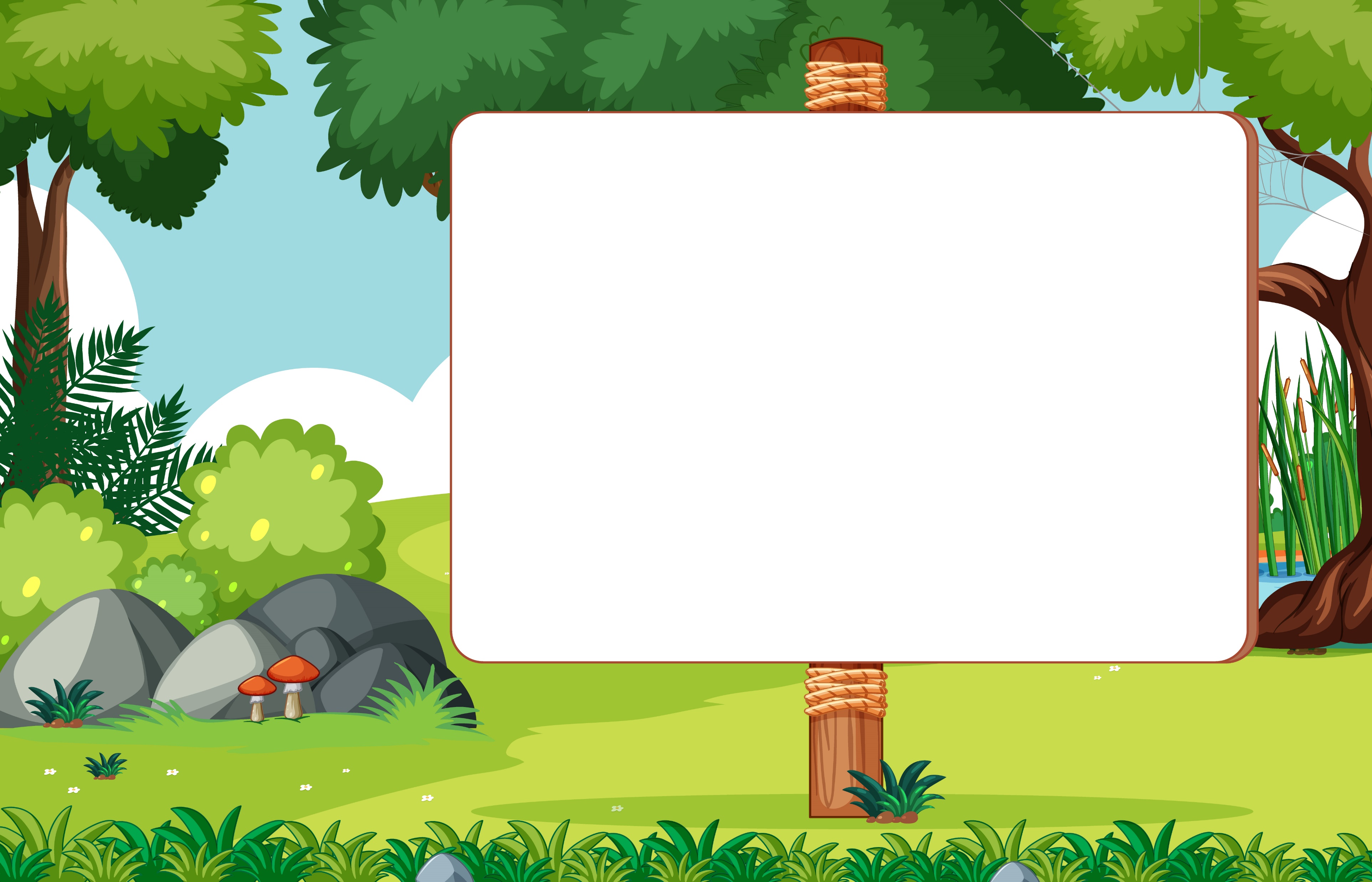 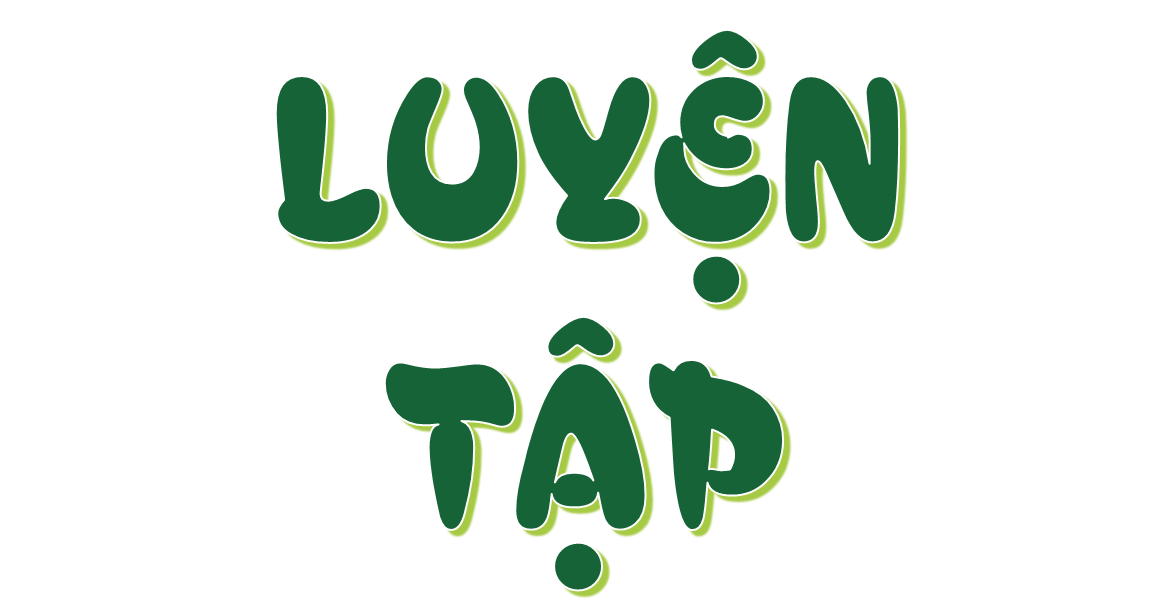 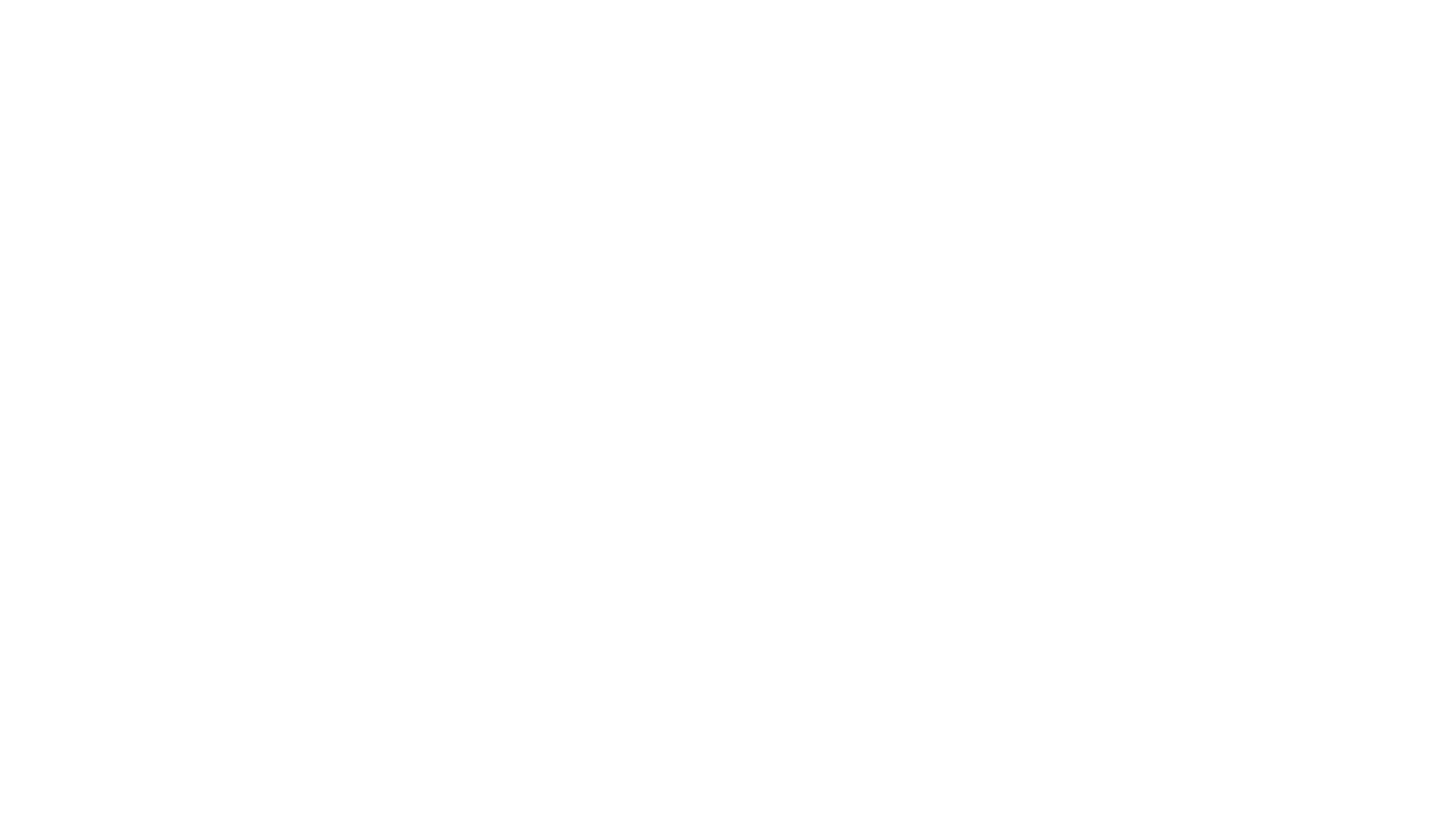 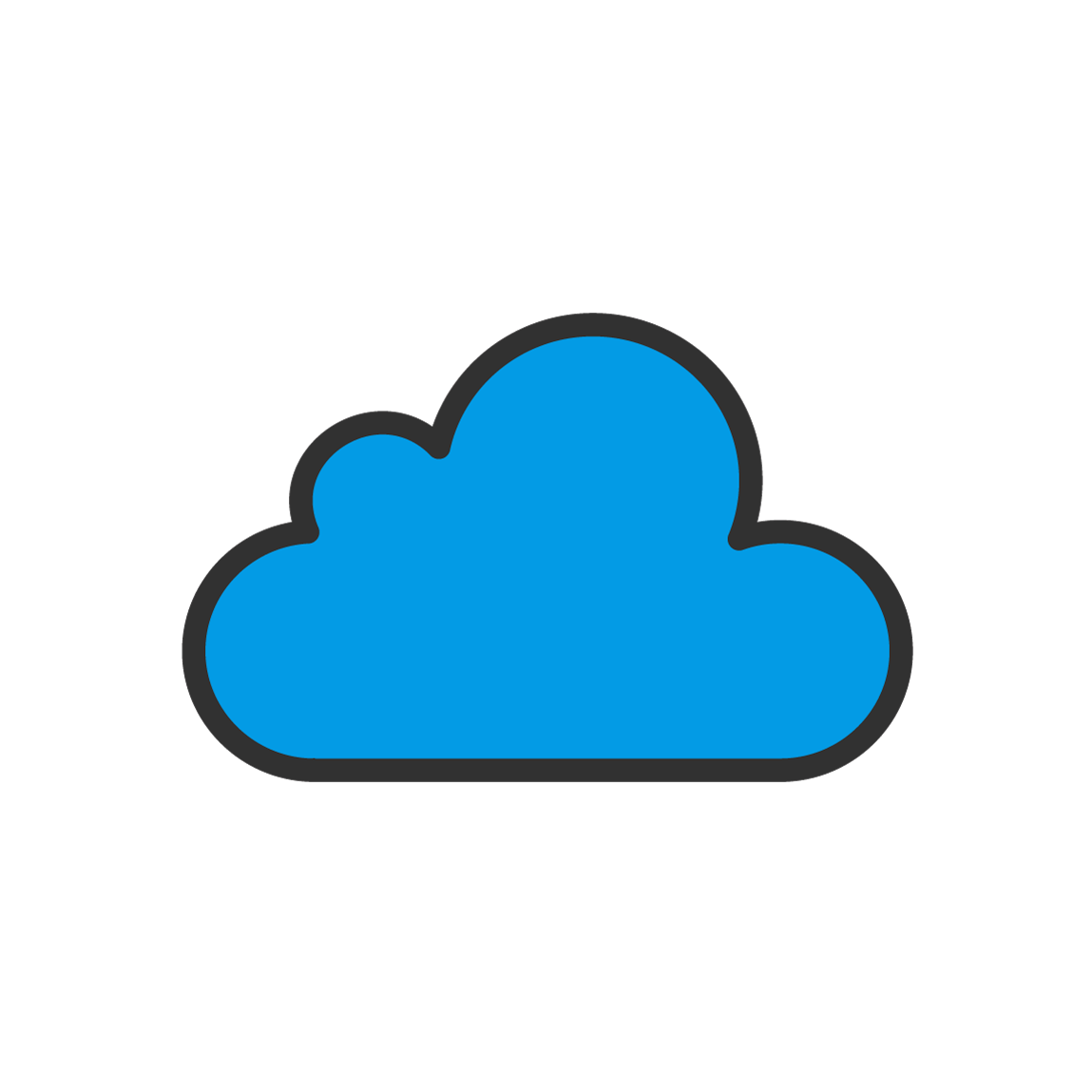 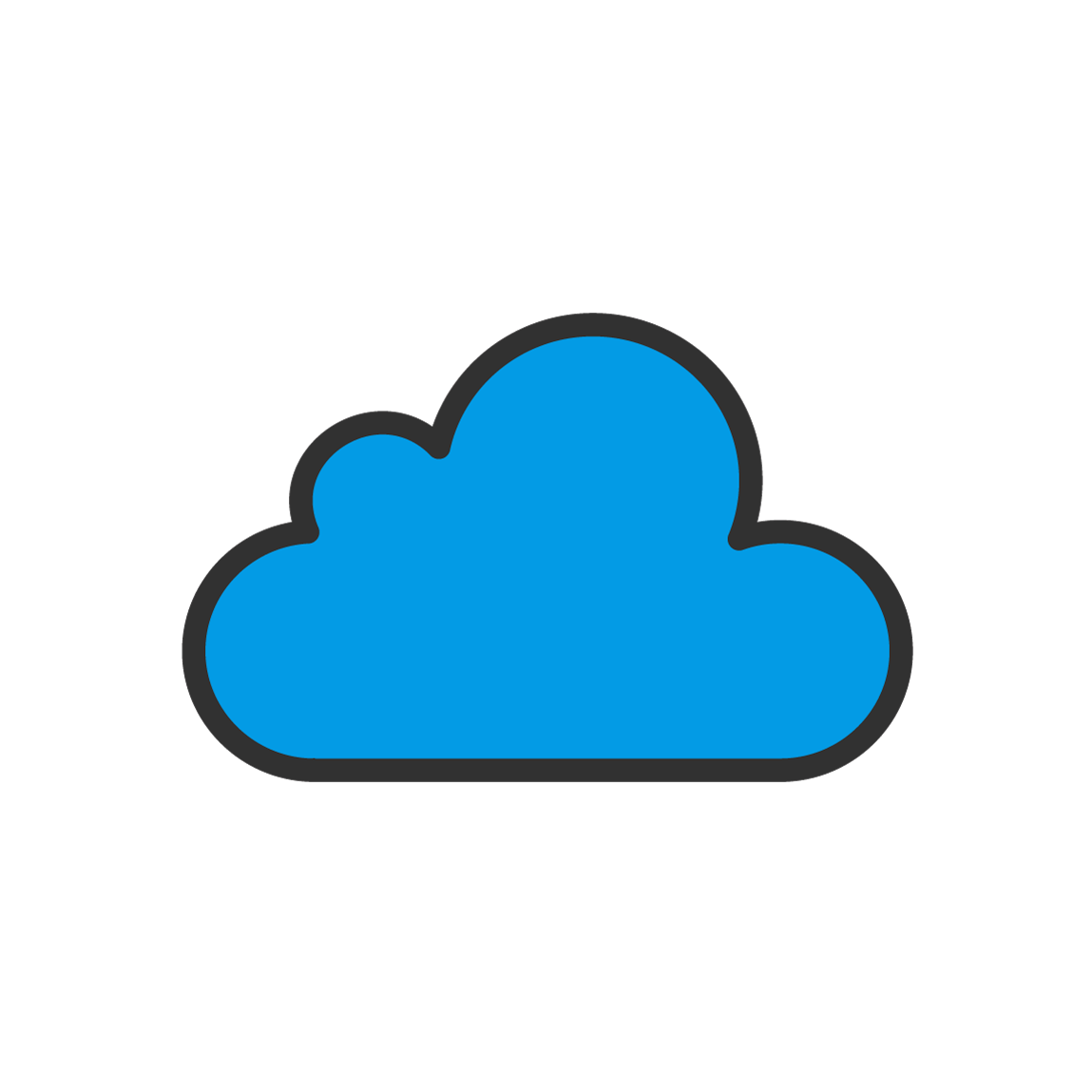 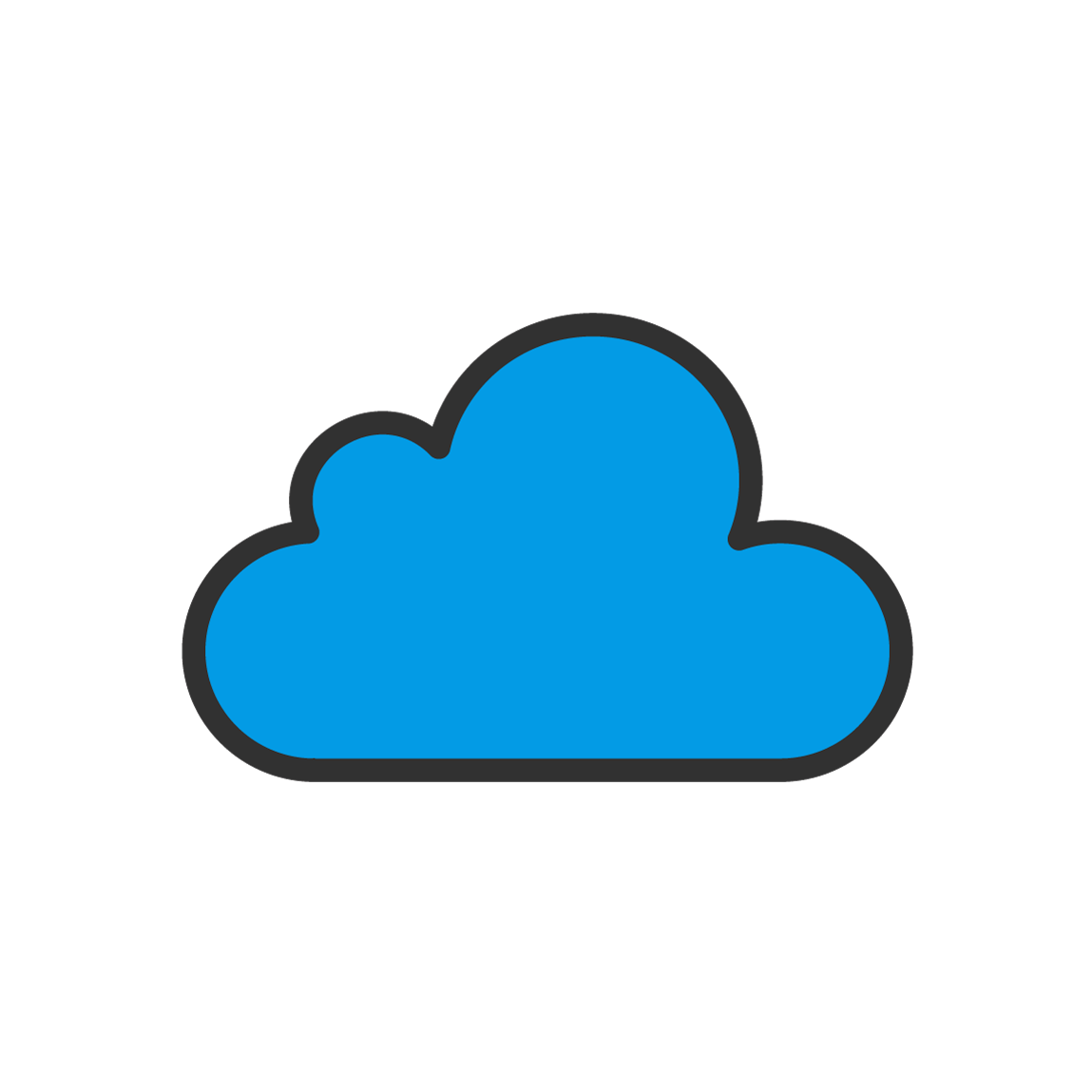 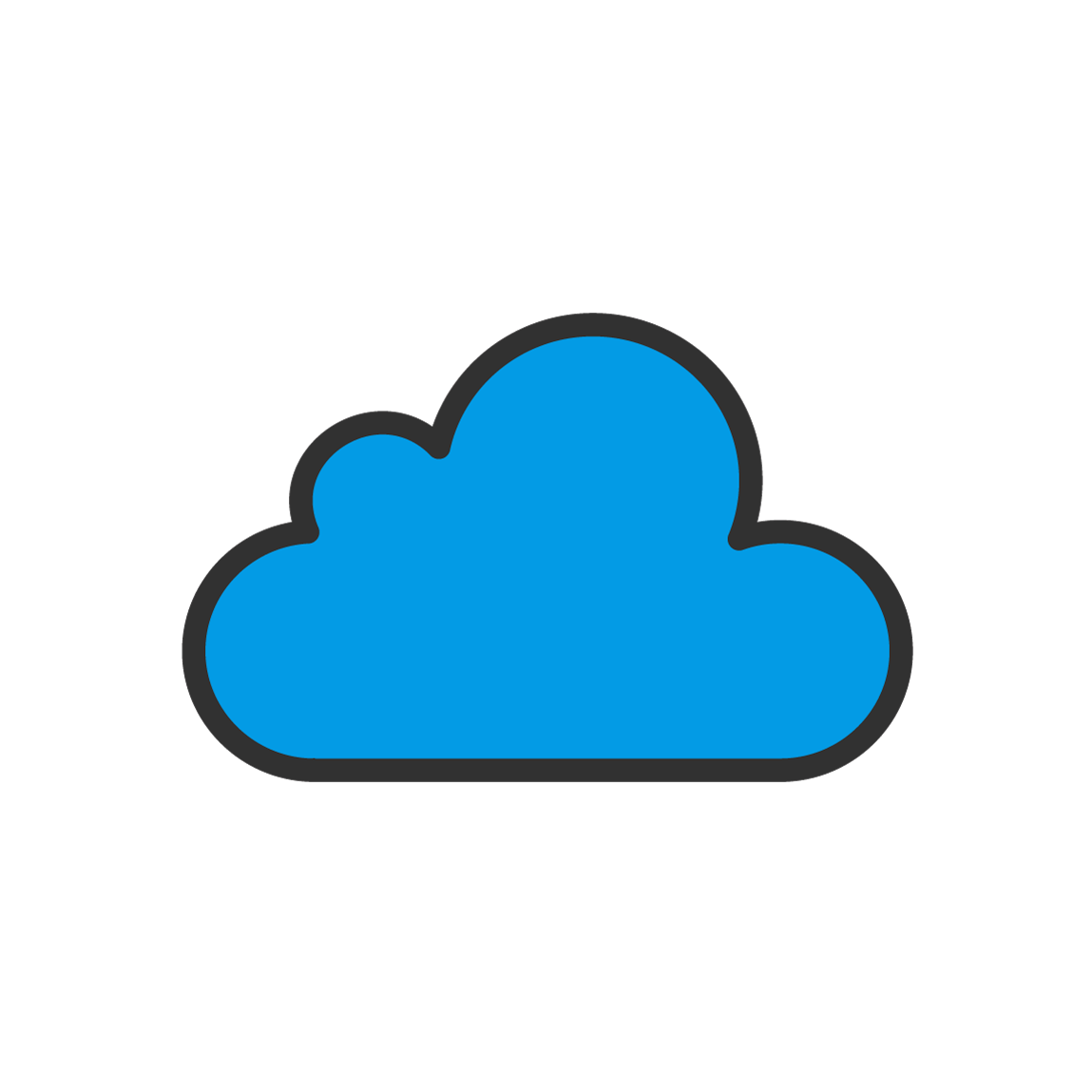 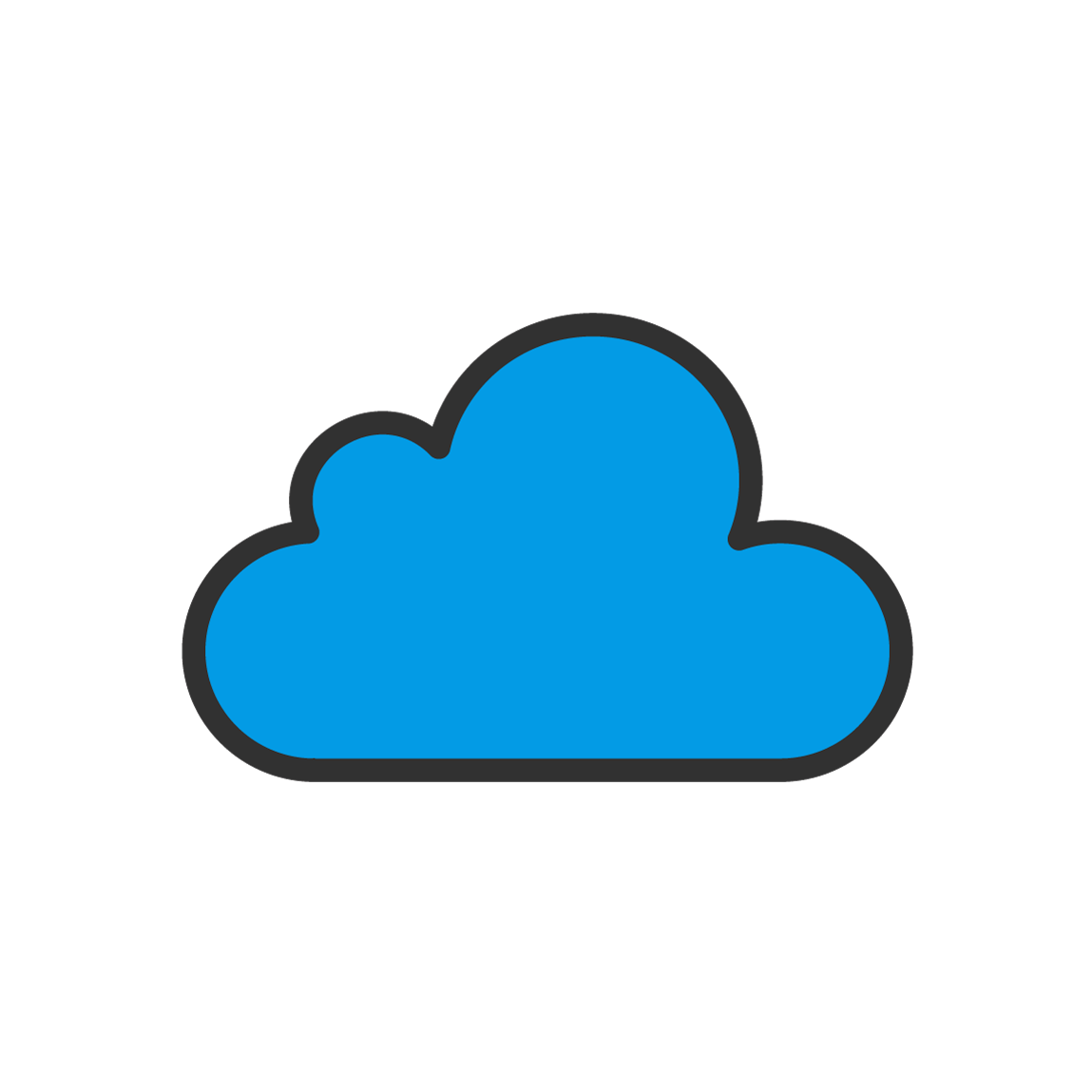 1
Những phép tính nào dưới đây có cùng kết quả?
6 000 x 4
80 000 : 2
5 000 x 8
20 000 x 2
90 000 : 3
= 24 000
= 40 000
= 40 000
= 40 000
= 30 000
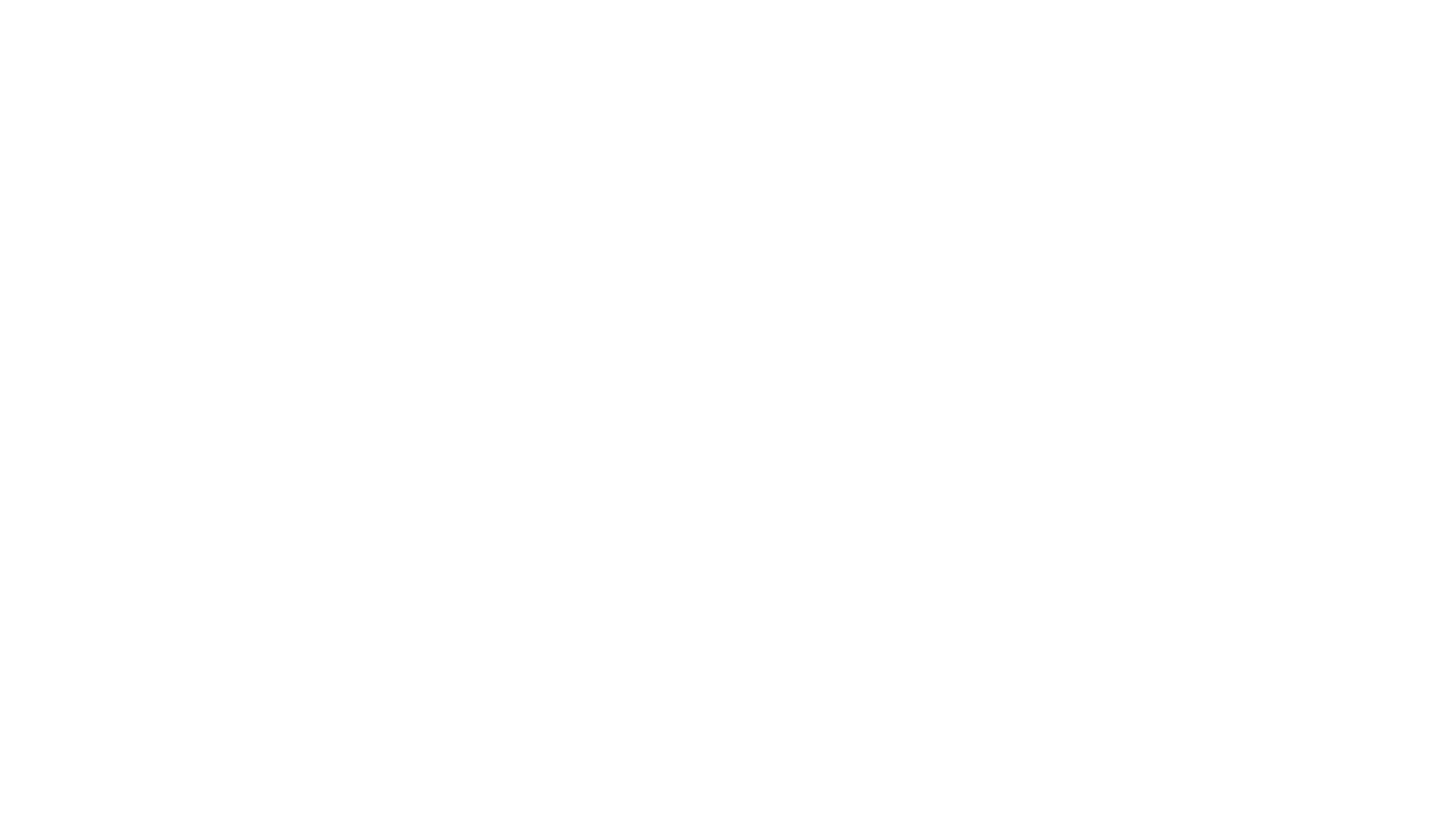 Đặt tính rồi tính
2
17 218 x 4
5 071 x 9
91 503 : 7
56 472 : 8
17 218 x 4
5 071 x 9
17 218
5 071
x
x
4
9
45 639
68 872
Lưu ý:
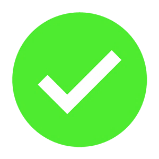 Đặt tính thẳng cột.
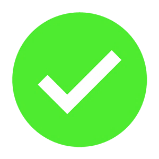 Khi tính luôn lưu ý việc “có nhớ”.
91 503 : 7
56 472 : 8
56 472  8
91 503  7
0
4
2
0
9
5
7
1
1
3
7
0
1
4
7
0
5
7
2
5
0
0
1
3
6
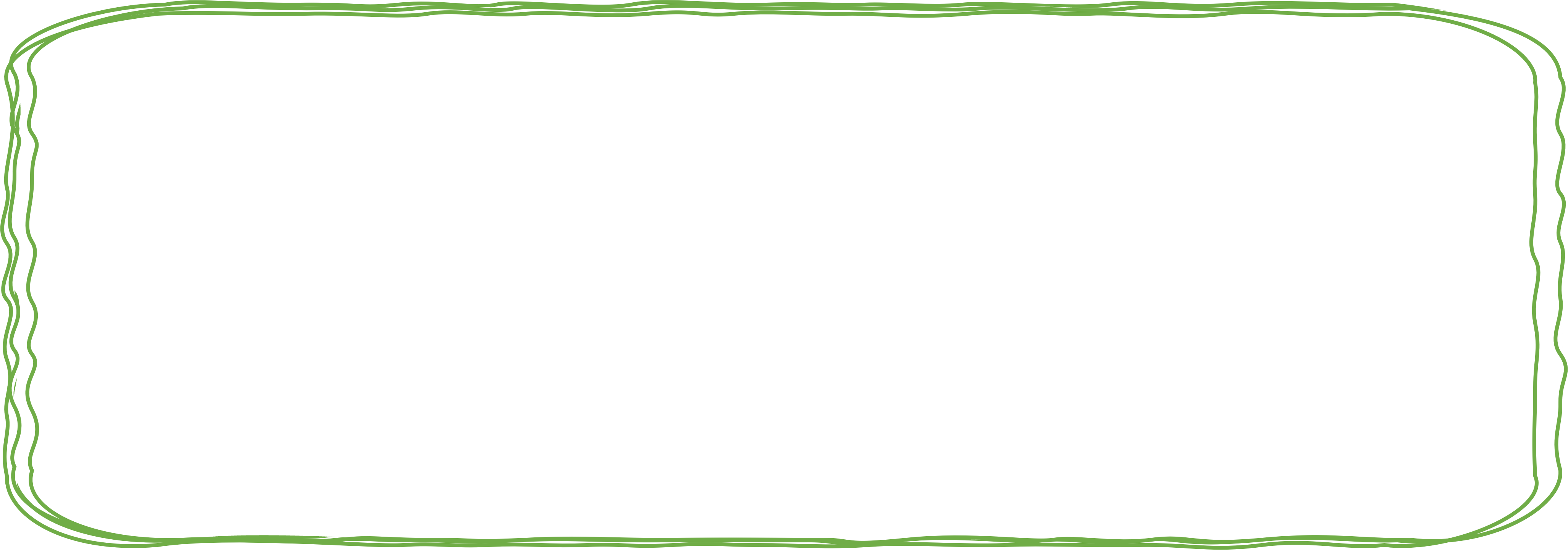 Có 4 xe ô tô, mỗi xe chở 4 500 kg gạo đến giúp đỡ đồng bào vùng bị lũ lụt. Dự kiến tất cả số gạo đó chia đều cho 5 xã. Hỏi mỗi xã sẽ nhận được bao nhiêu ki-lô-gam gạo?
3
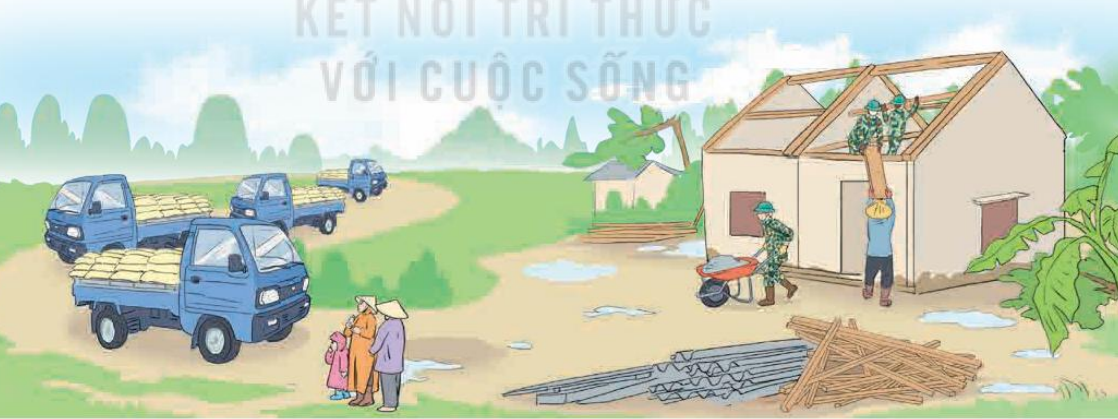 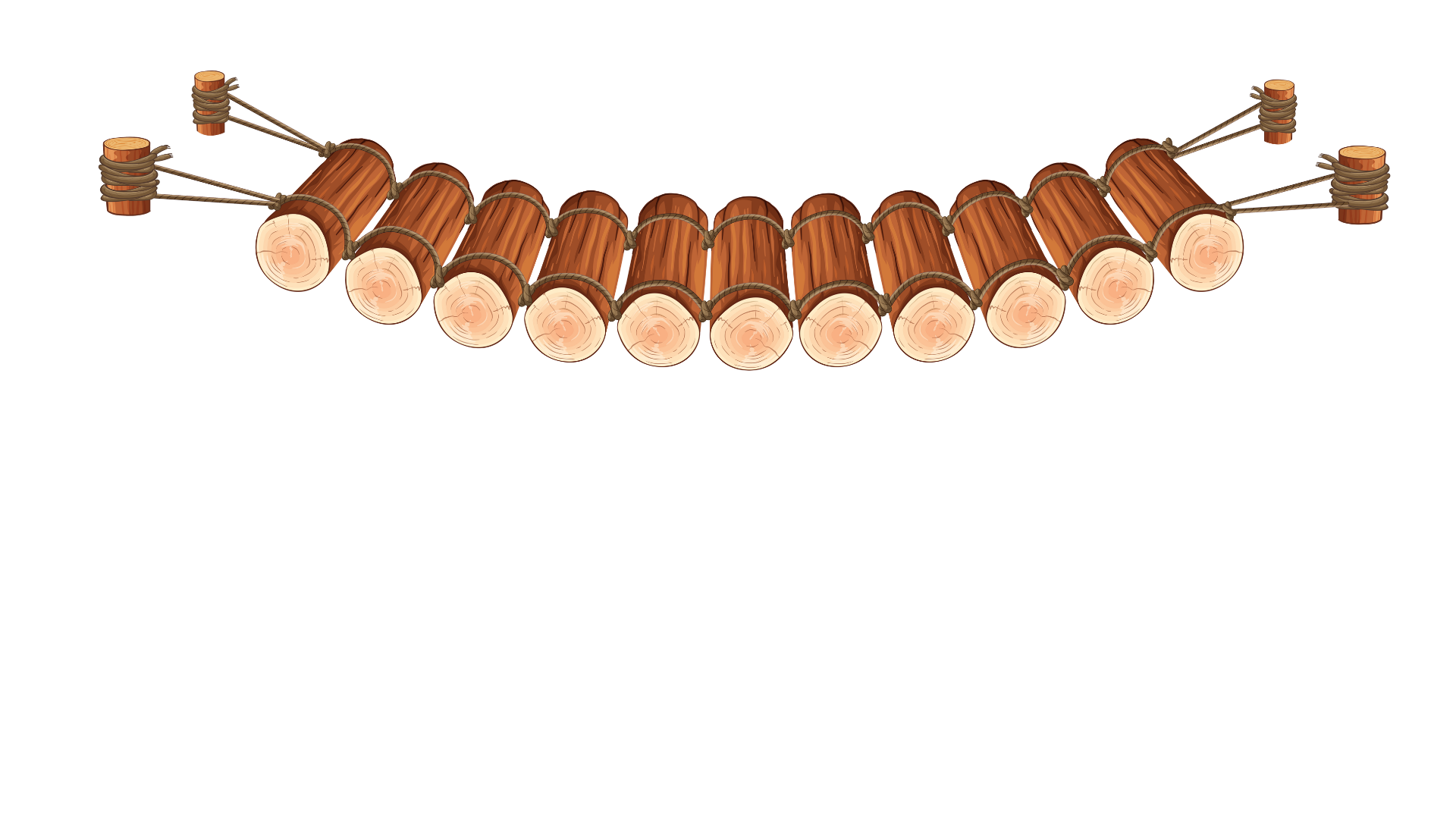 Có 4 xe ô tô, mỗi xe chở 4 500 kg gạo đến giúp đỡ đồng bào vùng bị lũ lụt. Dự kiến tất cả số gạo đó chia đều cho 5 xã. Hỏi mỗi xã sẽ nhận được bao nhiêu ki-lô-gam gạo?
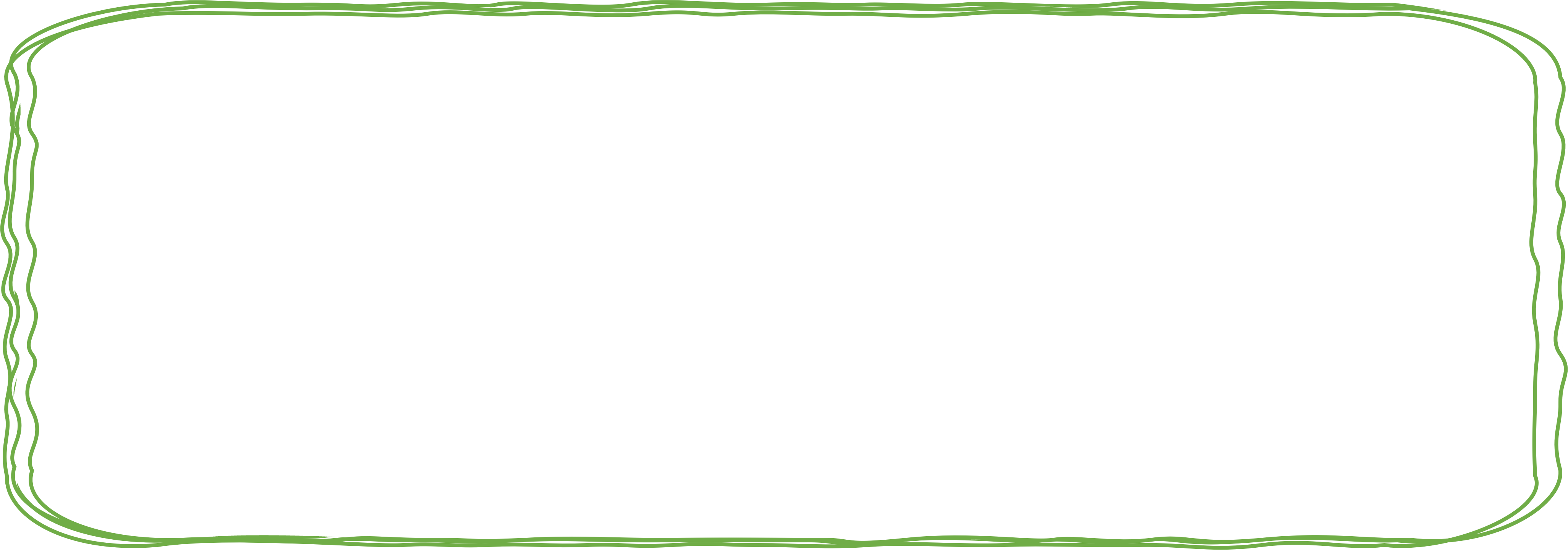 3
Tóm tắt
Có: 4 xe ô tô
Mỗi xe: 4 500 kg
Chia đều cho 5 xã
Mỗi xã: ..kg?
Bài giải
Tổng số kg gạo mà 4 xe ô tô chở là:
4 500 x 4 = 18 000 (kg)
Số kg gạo mà mỗi xã nhận được là:
18 000 : 5 = 3 600 (kg)
Đáp số: 3 600 kg gạo.
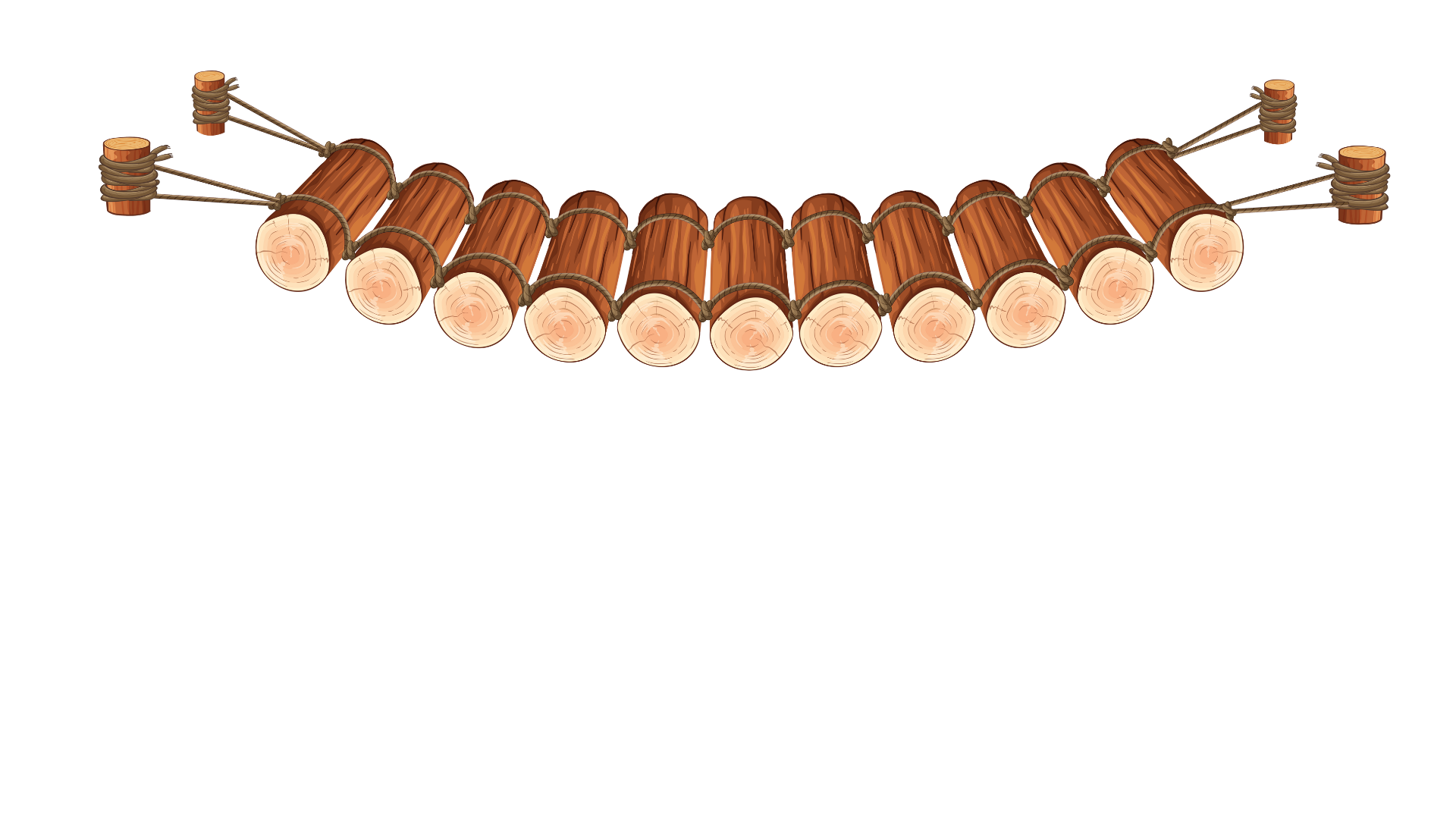 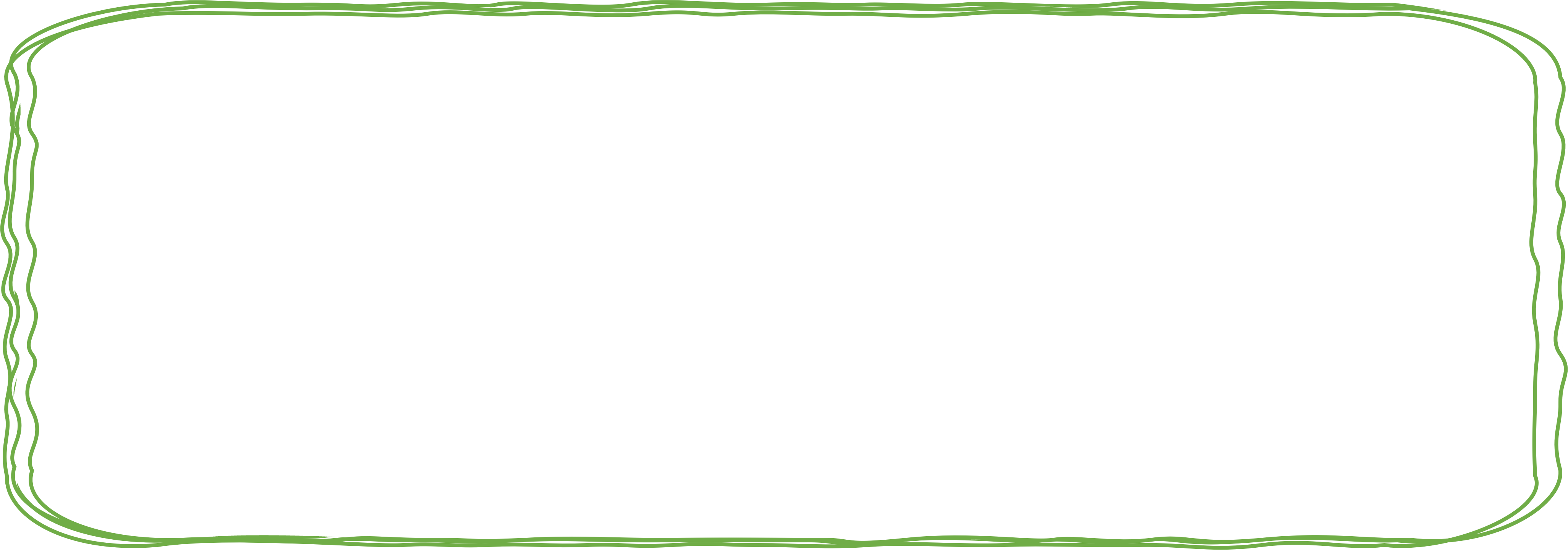 Tính giá trị của biểu thức
4
b) 13 206 x (36 : 9)
a) 6 000 x 5 : 3
= 13 206 x 4                      = 52 824
= 30 000 : 3
= 10 000
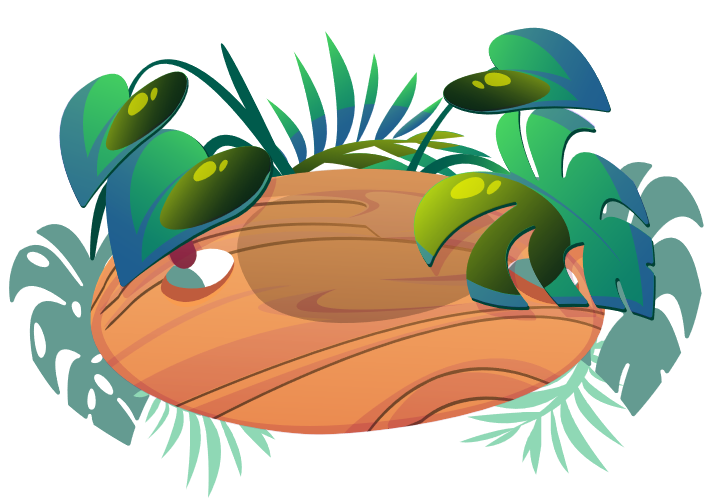 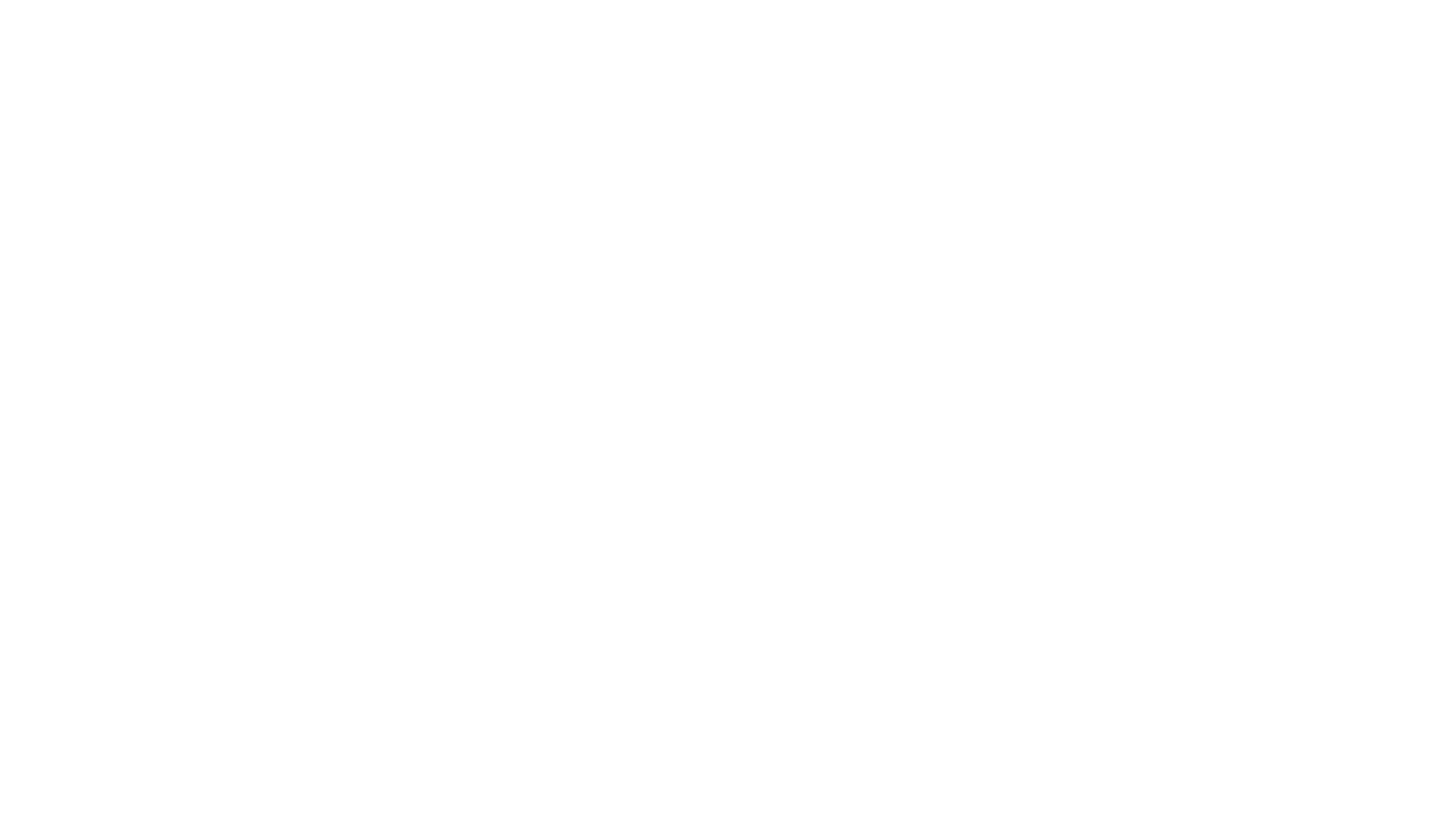 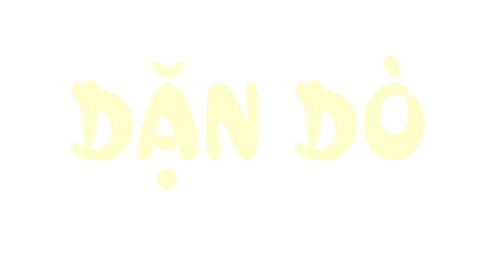 - GV nhập vào đây
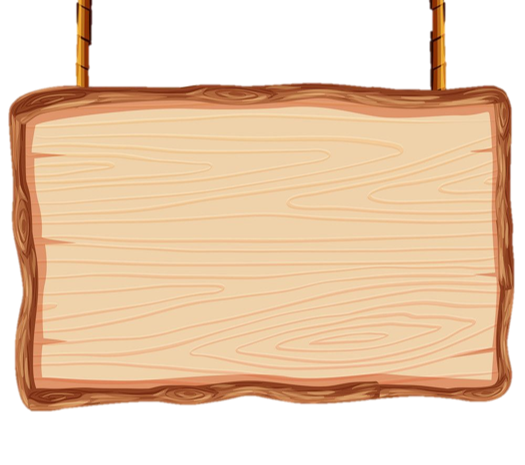 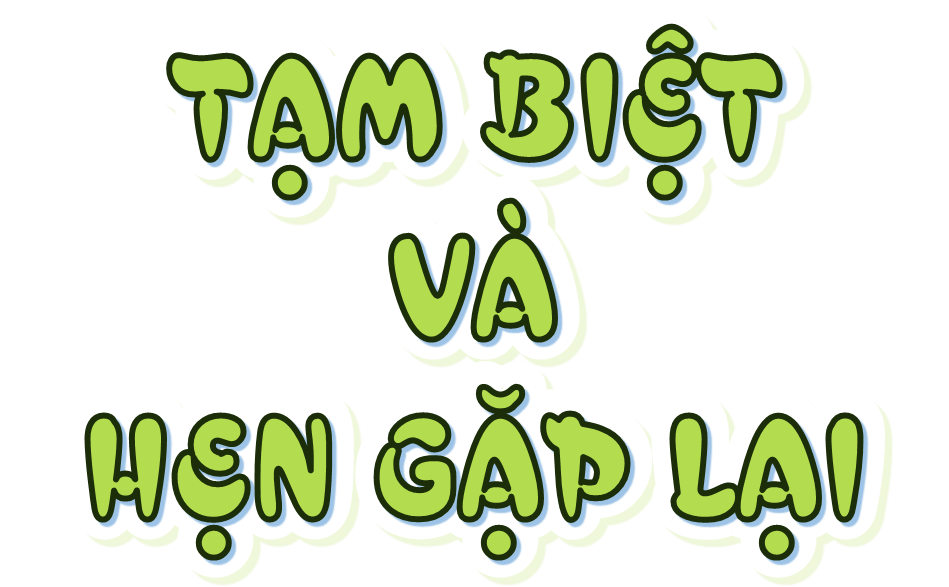 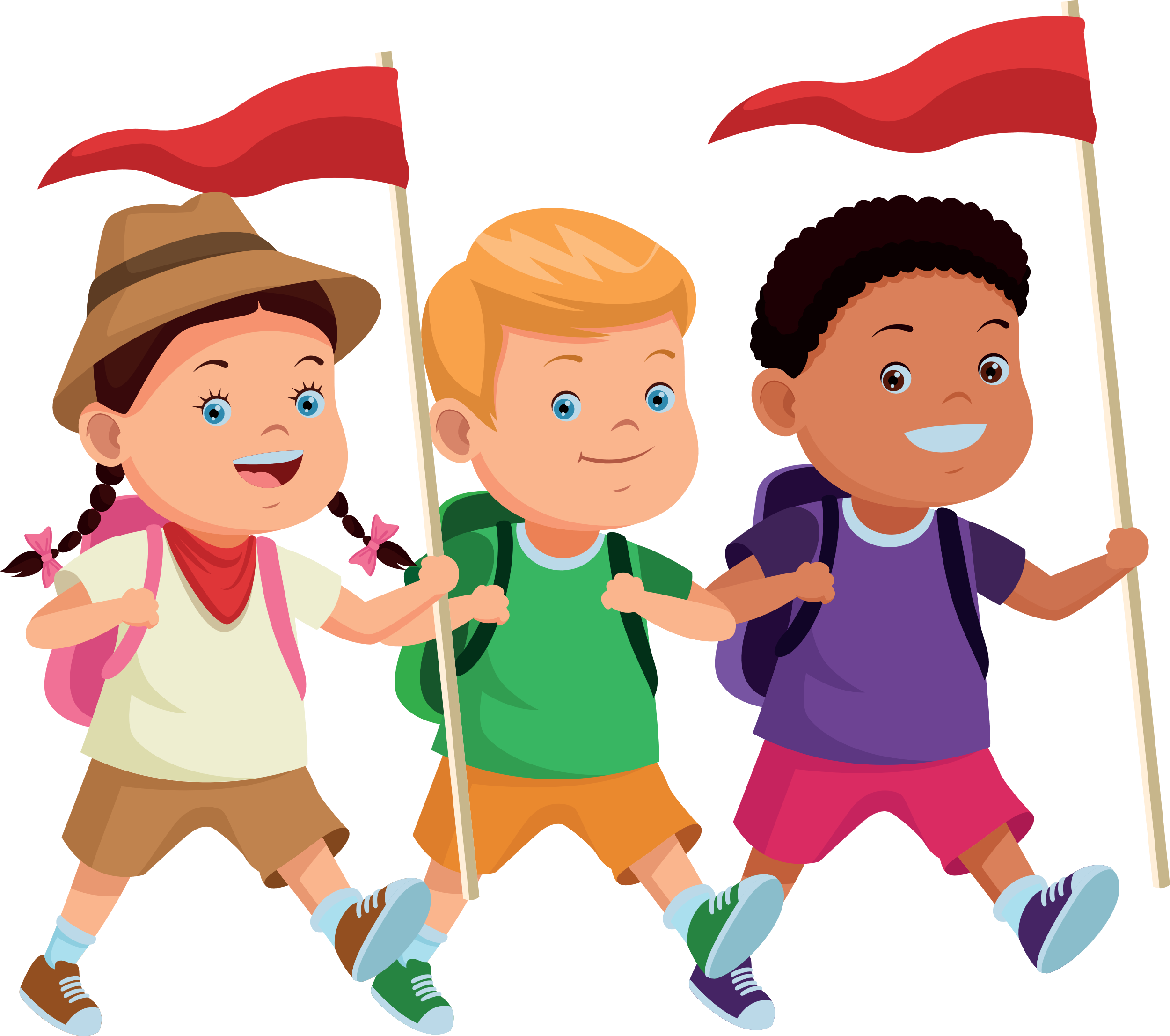